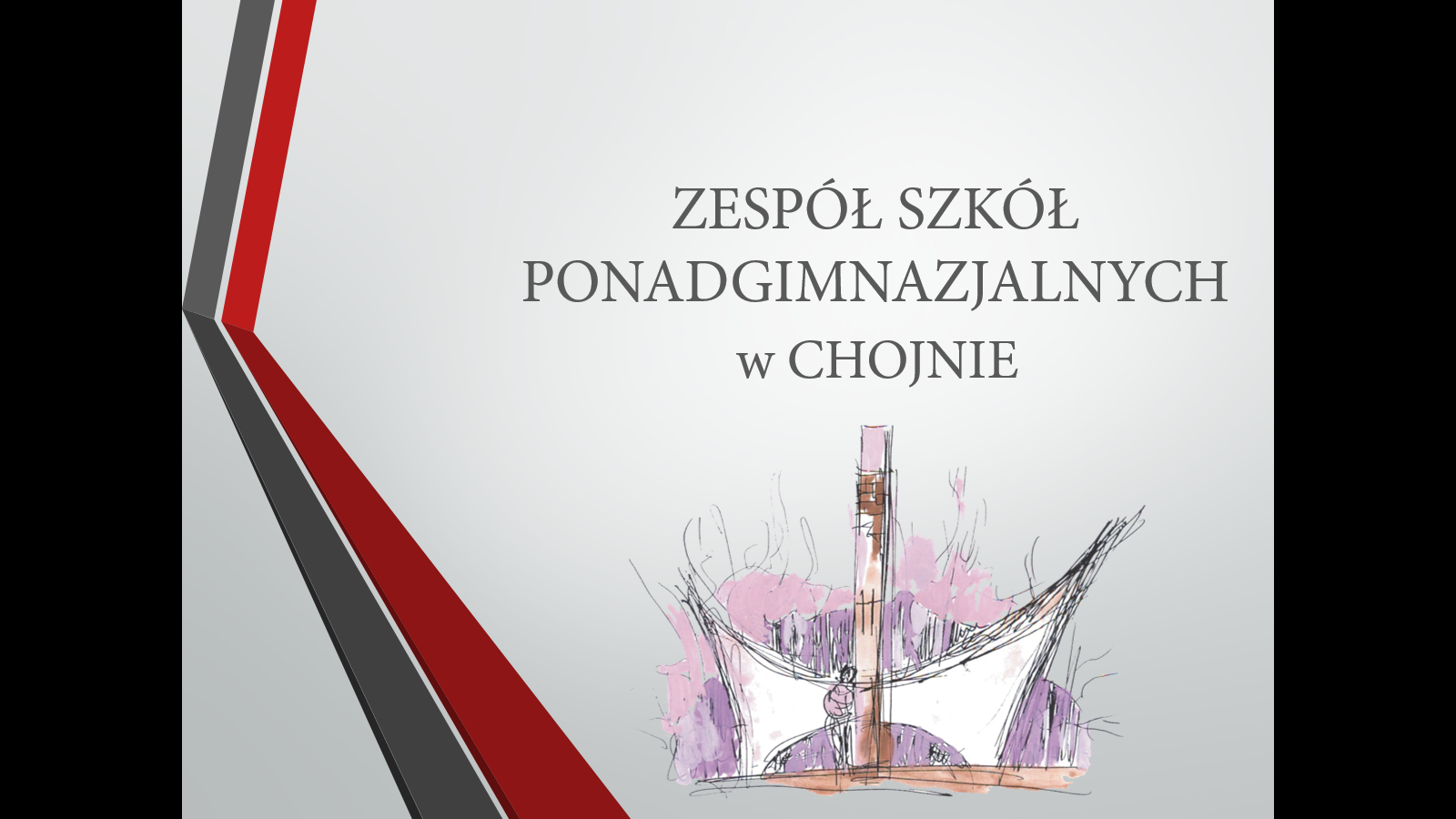 ZESPÓŁ SZKÓŁ PONADGIMNAZJALNYCH w CHOJNIE
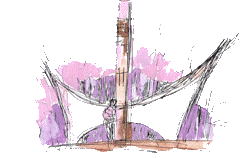 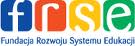 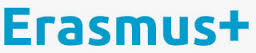 KARTA JAKOŚCI MOBILNOŚCI w OBSZARZE KSZTAŁCENIA i SZKOLENIA ZAWODOWEGO
SZKOŁY WCHODZĄCE W SKŁAD ZSP
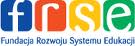 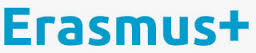 LICEUM OGÓŁNOKSZTAŁCĄCE 

LICEUM OGÓLNOKSZTAŁCĄCE DLA DOROSŁYCH 


TECHNIKUM ZAWODOWE:
 technik informatyk
 technik hotelarstwa
 technik żywienia i usług gastronomicznych
 technik budownictwa

ZASADNICZA SZKOŁA  ZAWODOWA:
 mechanik pojazdów samochodowych
 monter zabudowy i robót wykończeniowych w budownictwie
 stolarz 
 wielozawodowy
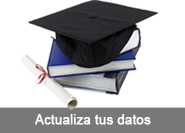 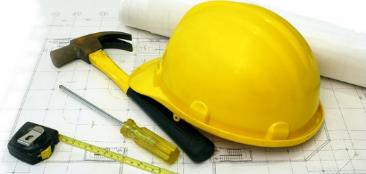 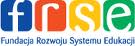 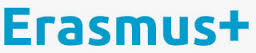 Liczba
pracowników 
administracji 
i obsługi
Liczba
nauczycieli
Liczba
oddziałów
Liczba
uczniów
29
642
24
64
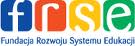 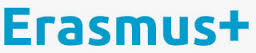 BAZA
PROJEKT W RAMACH  RPO WZ
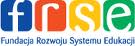 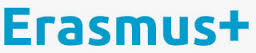 PROJEKT pt. „PODNIESIENIE JAKOŚCI KSZTAŁCENIA ZAWODOWEGO POPRZEZ WYPOSAŻENIE  PRACOWNI SZKOLNYCH”
PROGRAM  RPO WZ 2009-2012 893.960 PLN
PRACOWNIA DIAGNOSTYCZNA
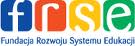 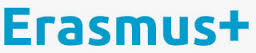 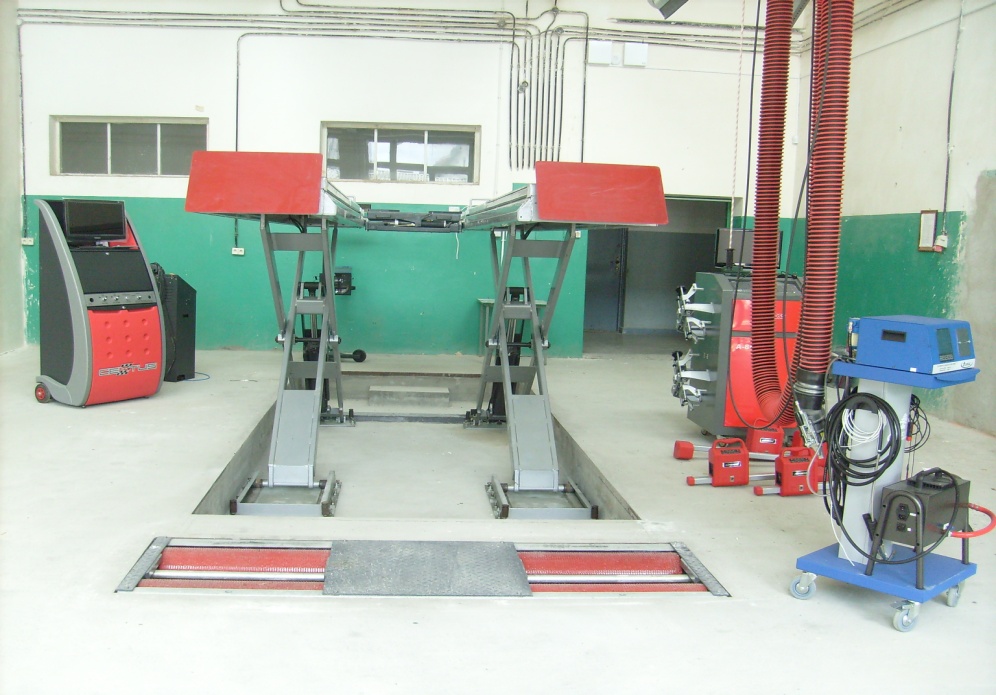 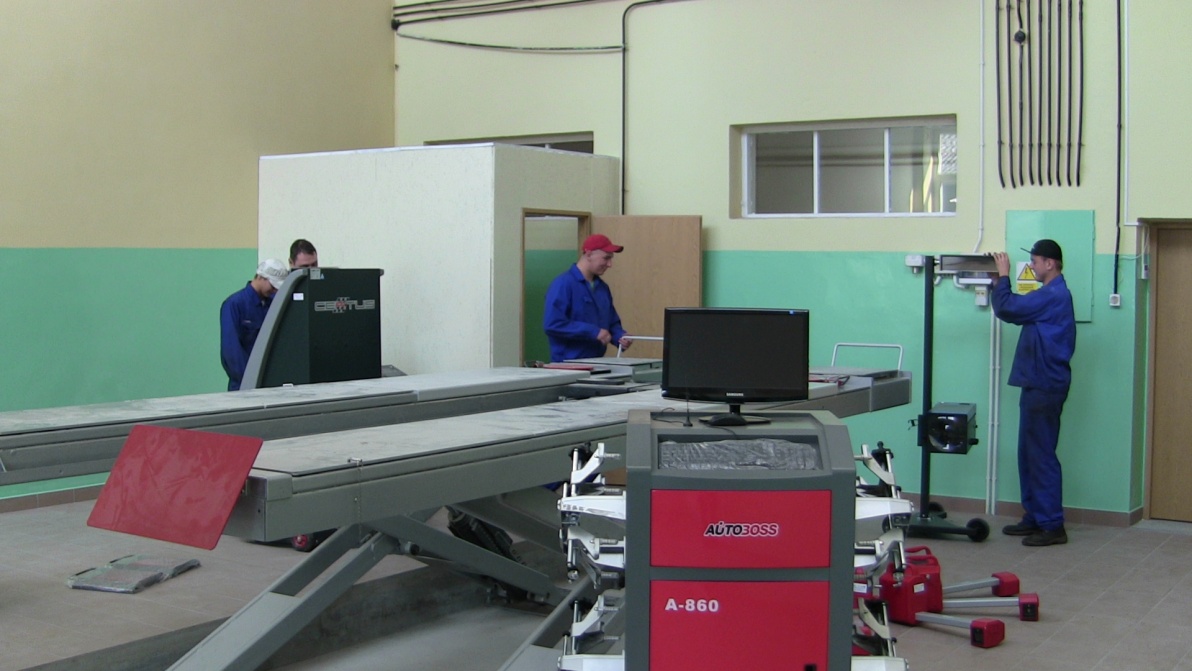 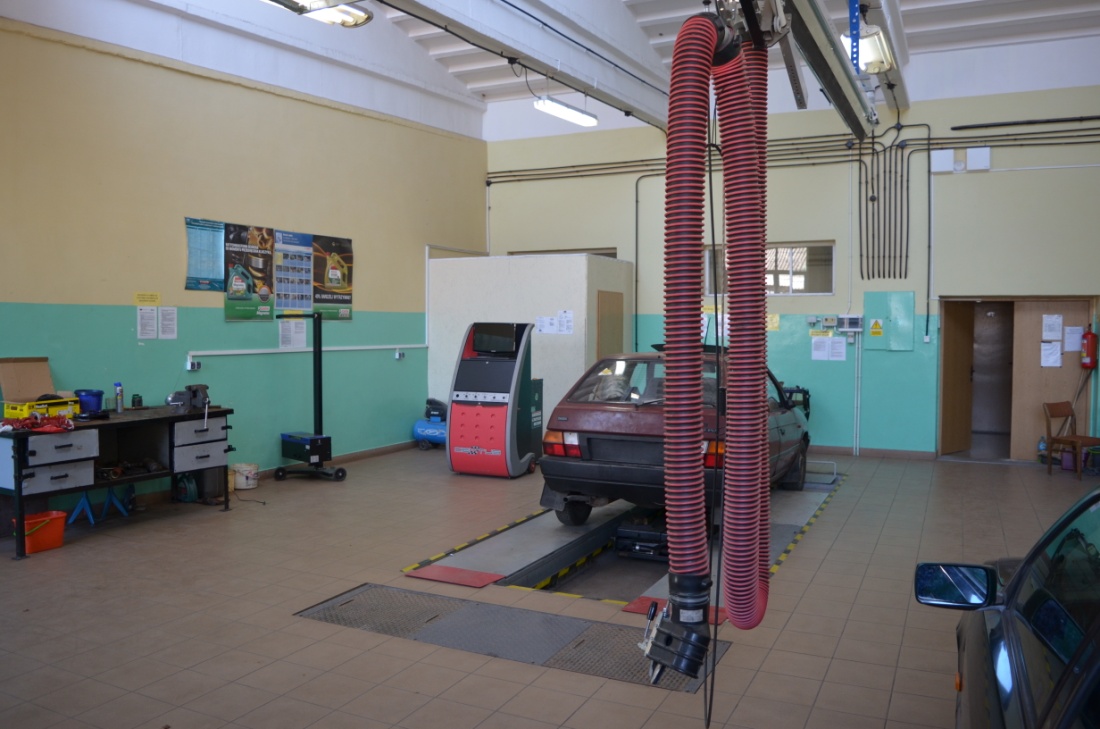 PRACOWNIA GASTRONOMICZNA
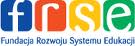 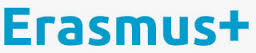 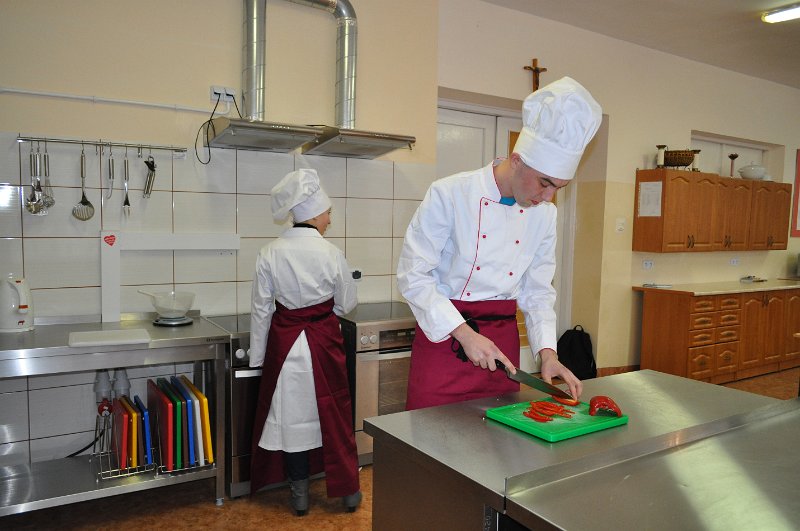 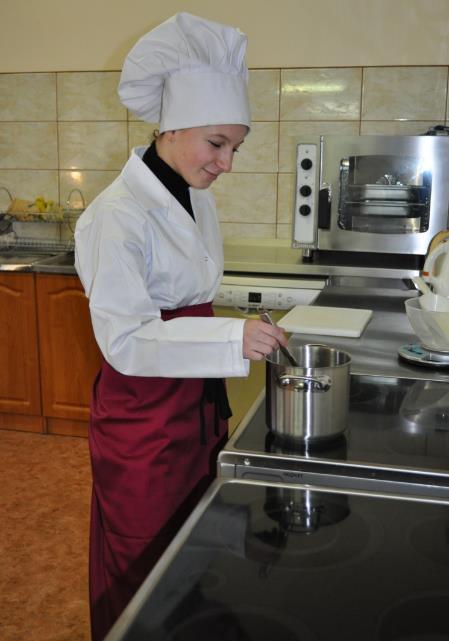 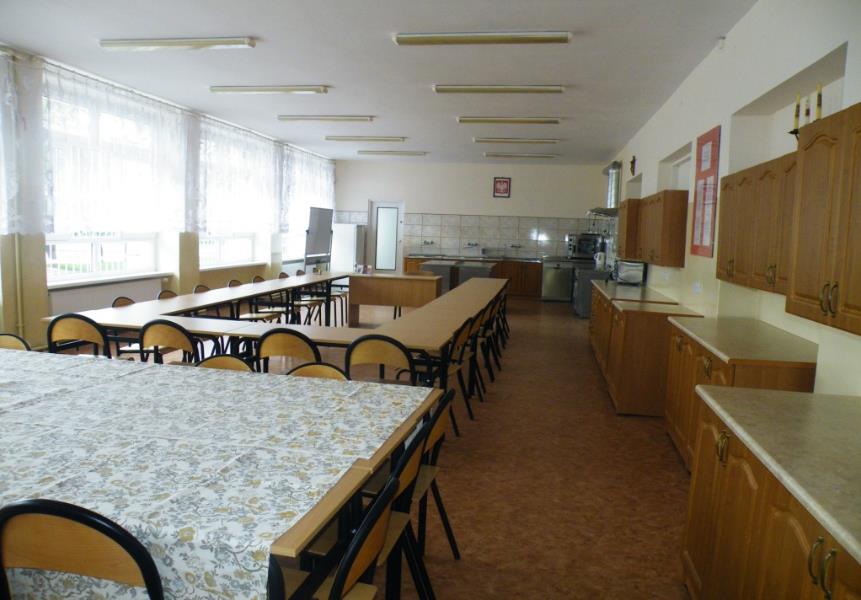 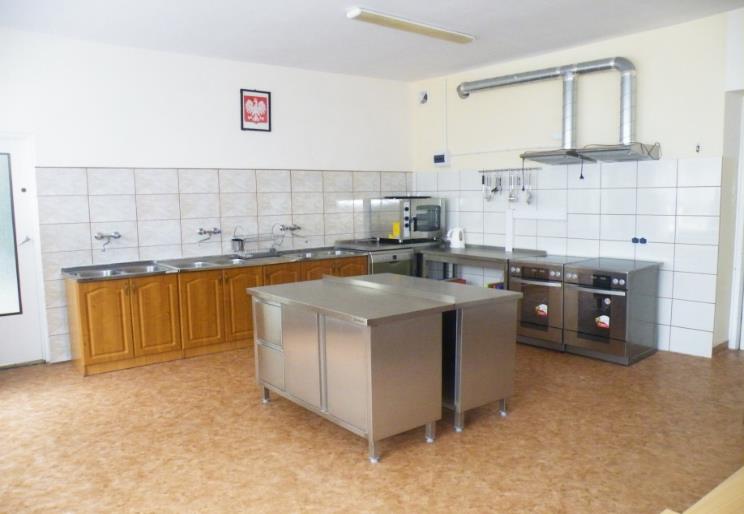 PRACOWNIA HOTELARSKA
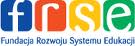 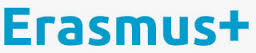 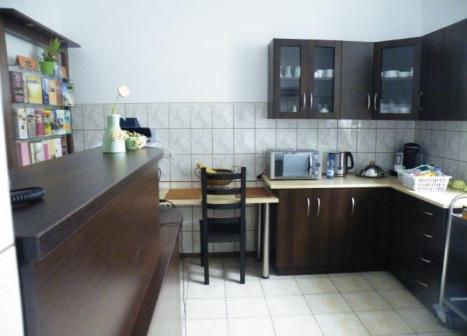 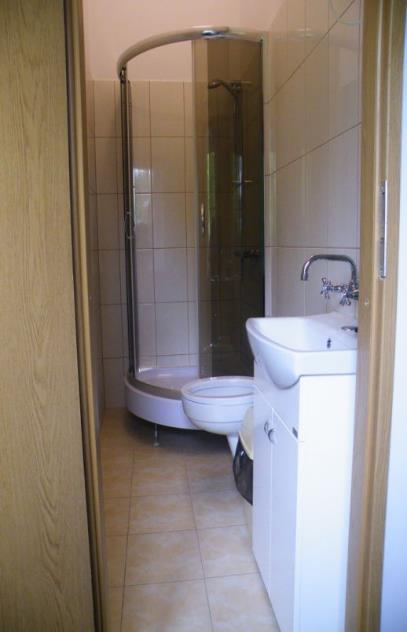 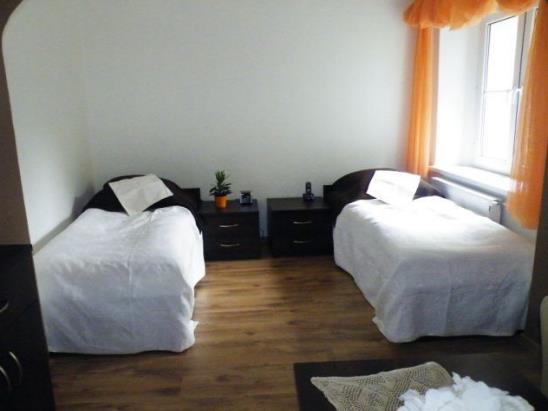 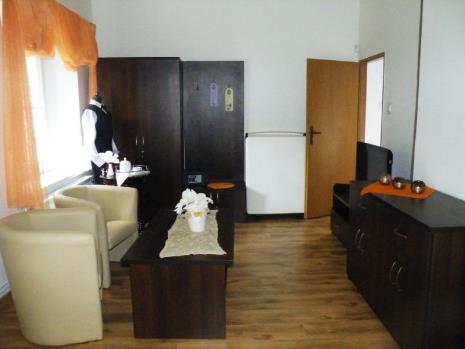 PRACOWNIA OBSŁUGI KONSUMENTA
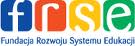 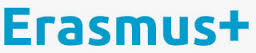 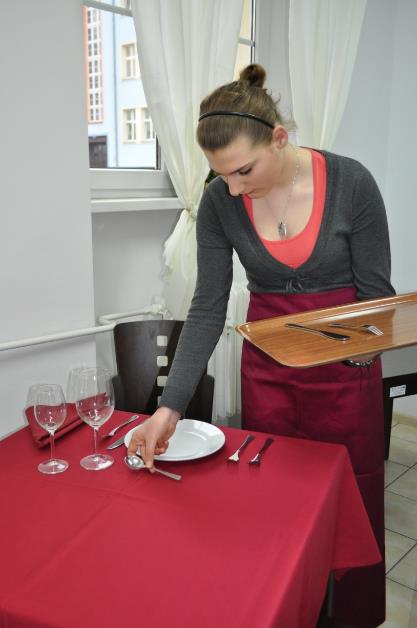 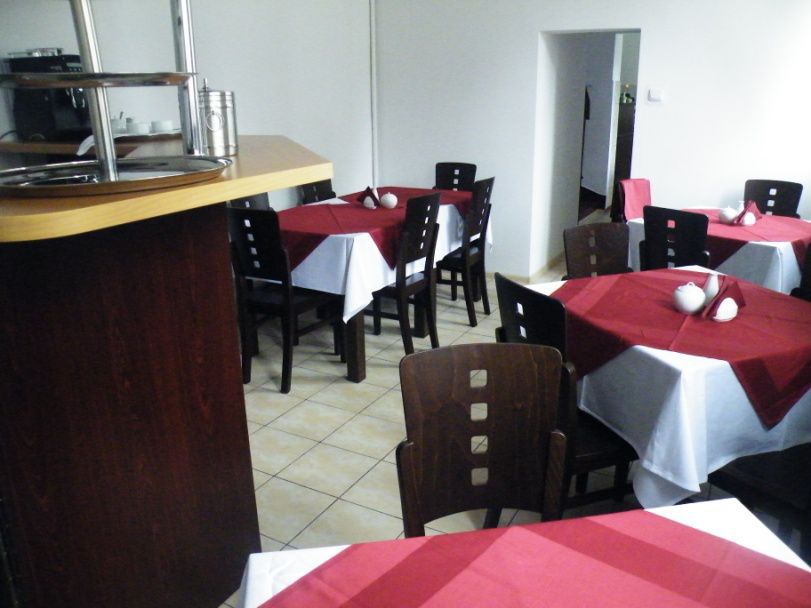 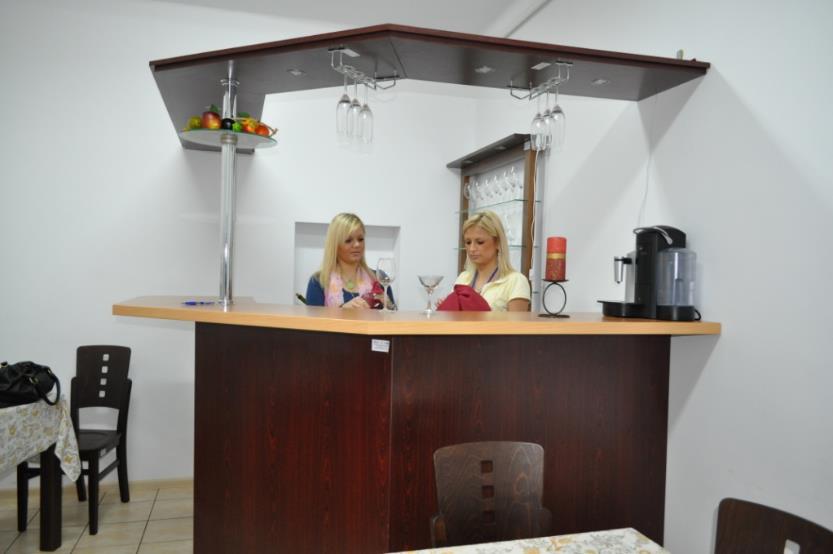 PRACOWNIA KOMPUTEROWA
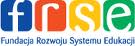 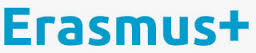 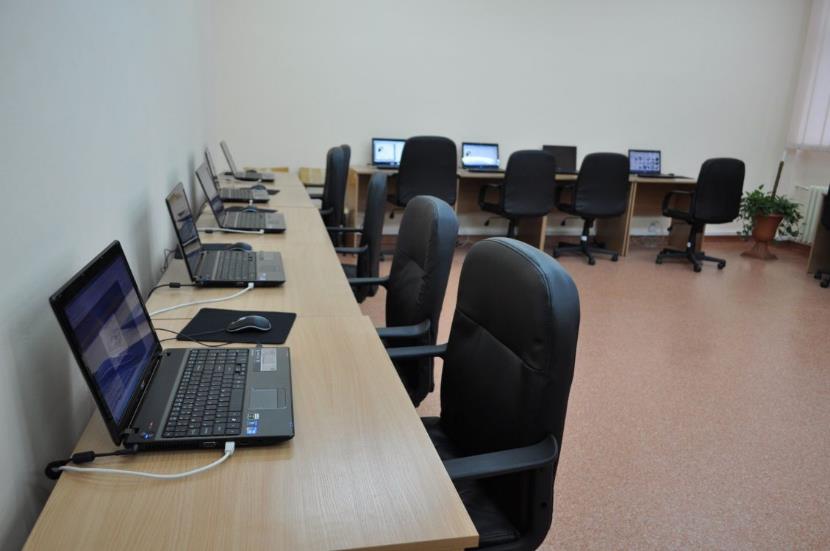 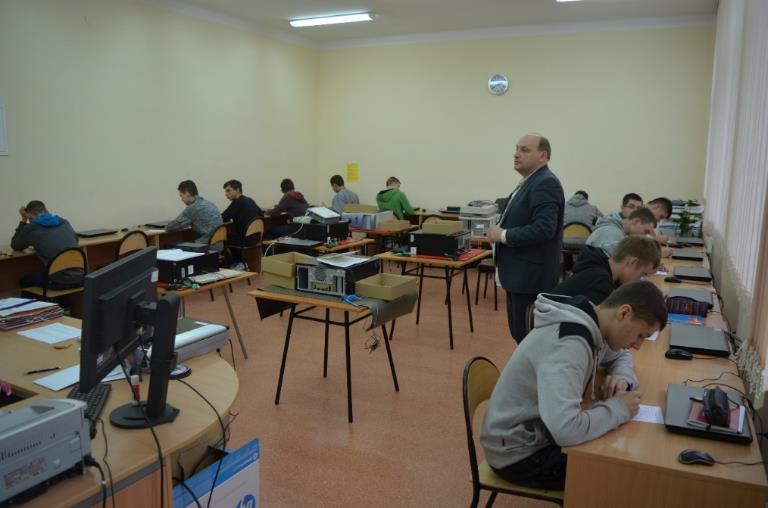 PRACOWNIA BUDOWLANA-PROJEKTOWA
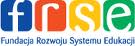 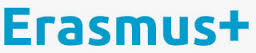 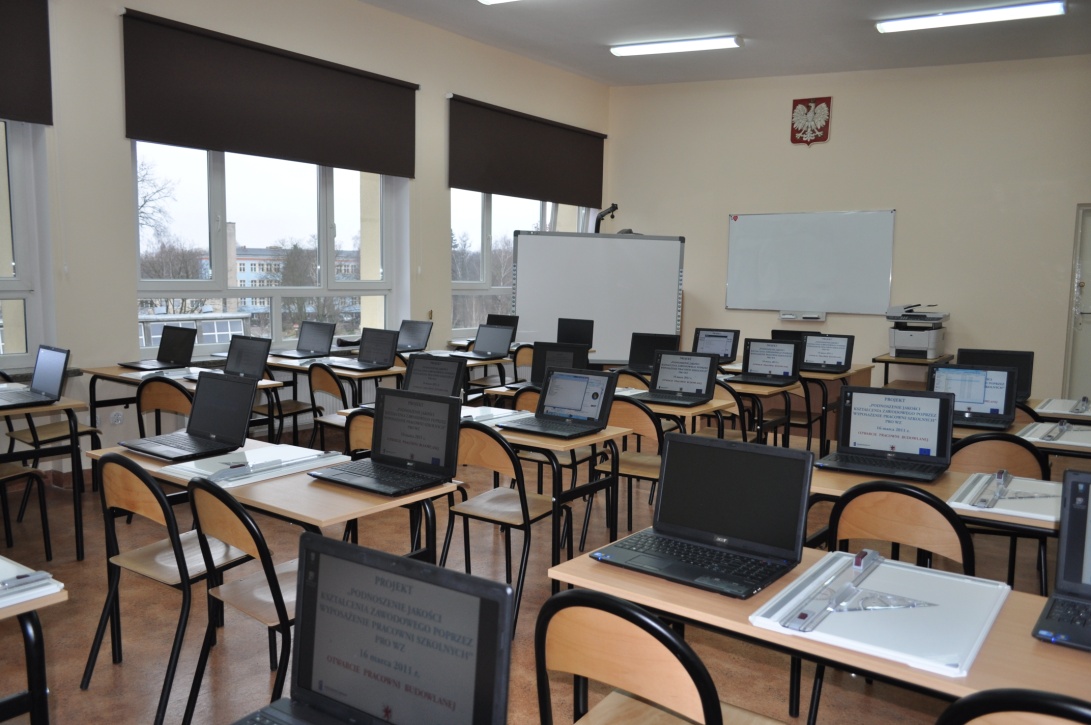 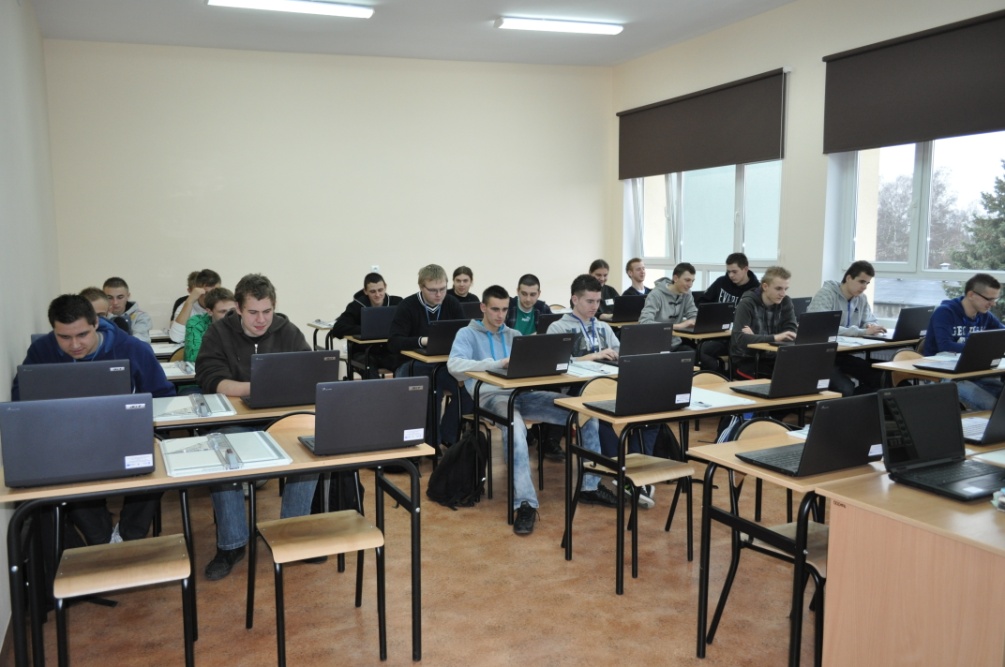 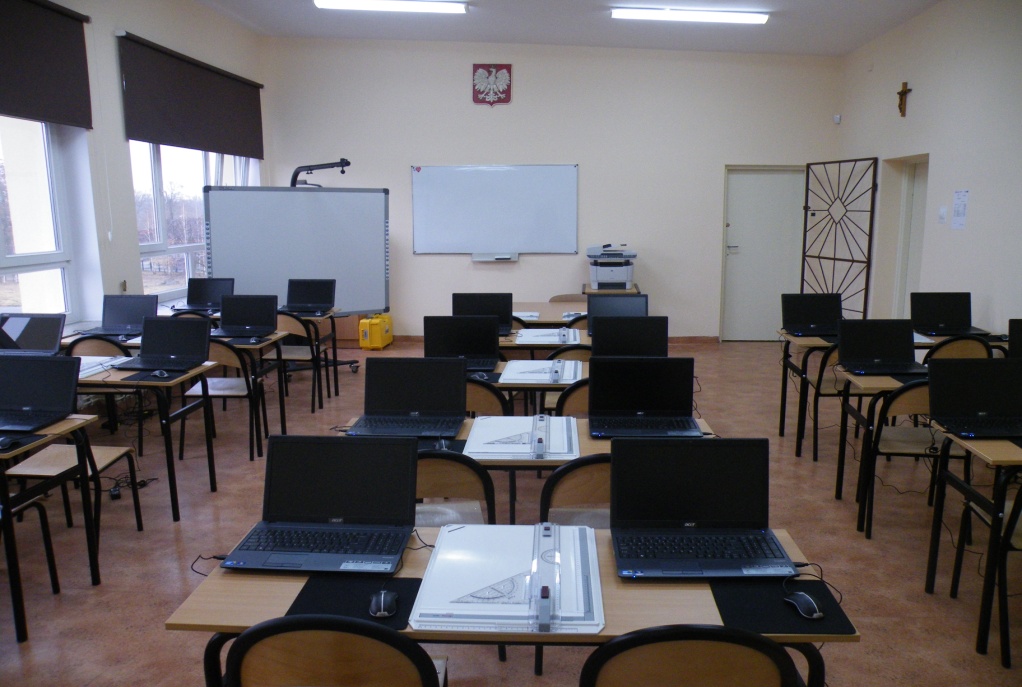 PRACOWNIA STOLARSKA
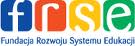 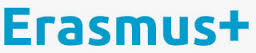 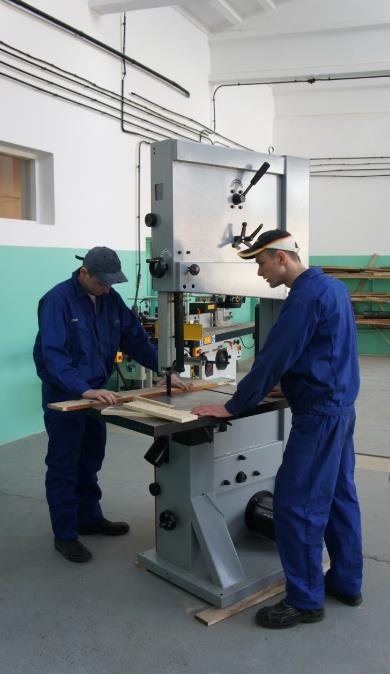 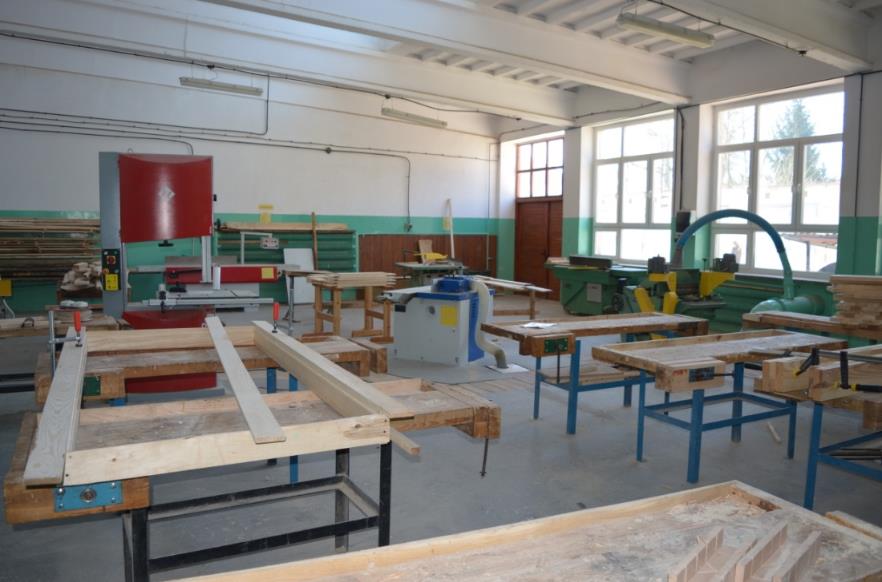 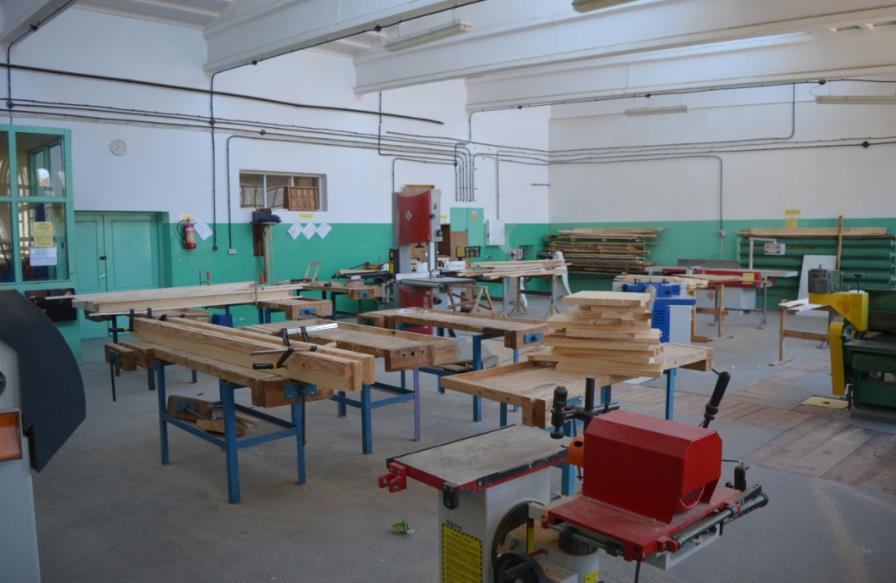 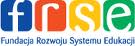 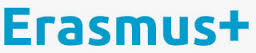 REALIZACJA PROJEKTÓW
PROGRAM  LEONARDO DA VINCI
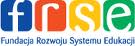 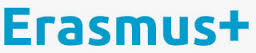 „Hotel Europa” realizacja 2006-2007 r. 58.797 euro
,,Staże w europejskich hotelach ’’ realizacja   2008 r.  41.533 euro
 „Staże w europejskich hotelach 2’’ realizacja   2009 r.   68.721,80 euro 
 „Staże Hotelarzy’’ realizacja  2010 - 2011 r.   68.204 euro
„Staże gastronomów’’ realizacja  2011 - 2012 r.  66.194 euro
„Europejska jakość w szkoleniu uczniów hotelarstwa” realizacja 2013 r.  25.540 euro
„Europejska jakość w szkoleniu uczniów hotelarstwa 2” realizacja  2014  – 2014 r.  25.290 euro
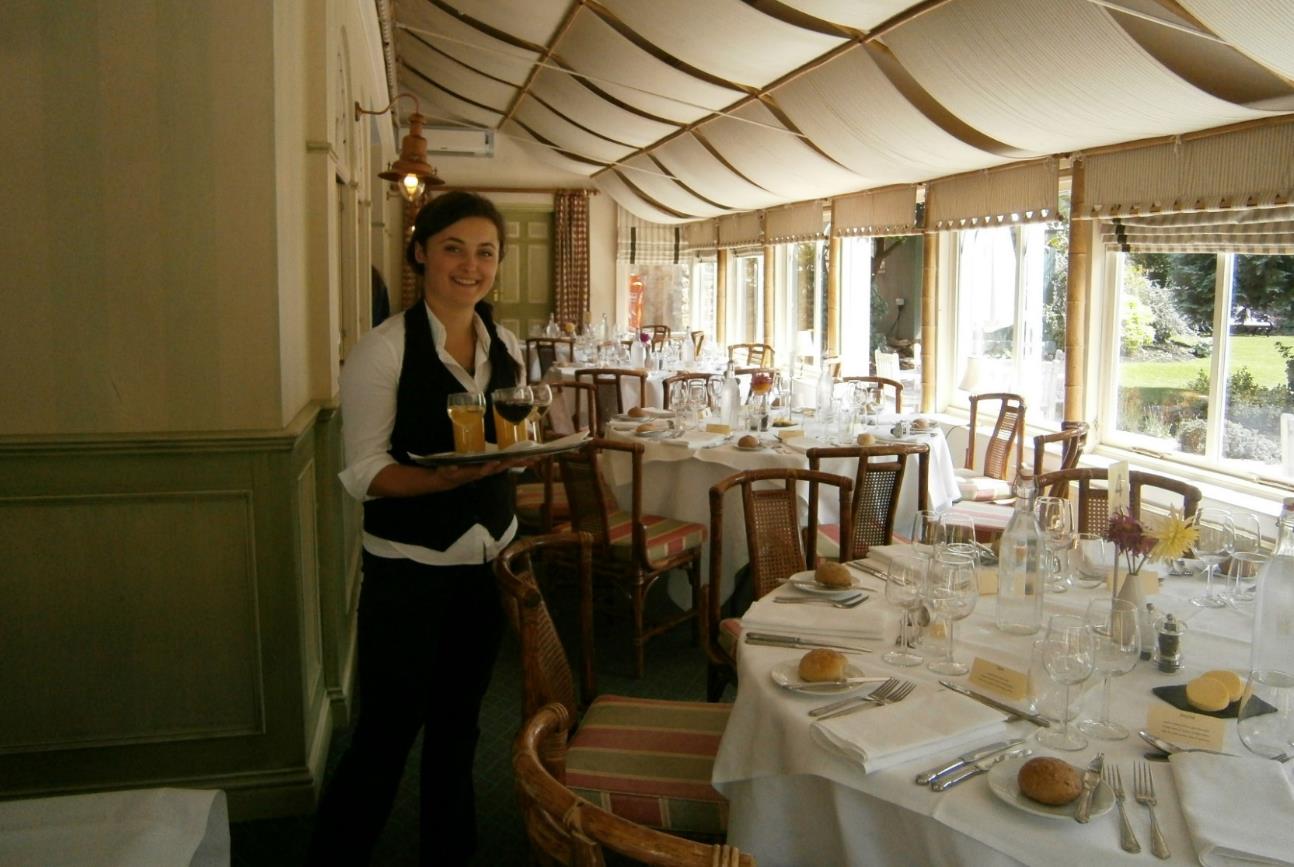 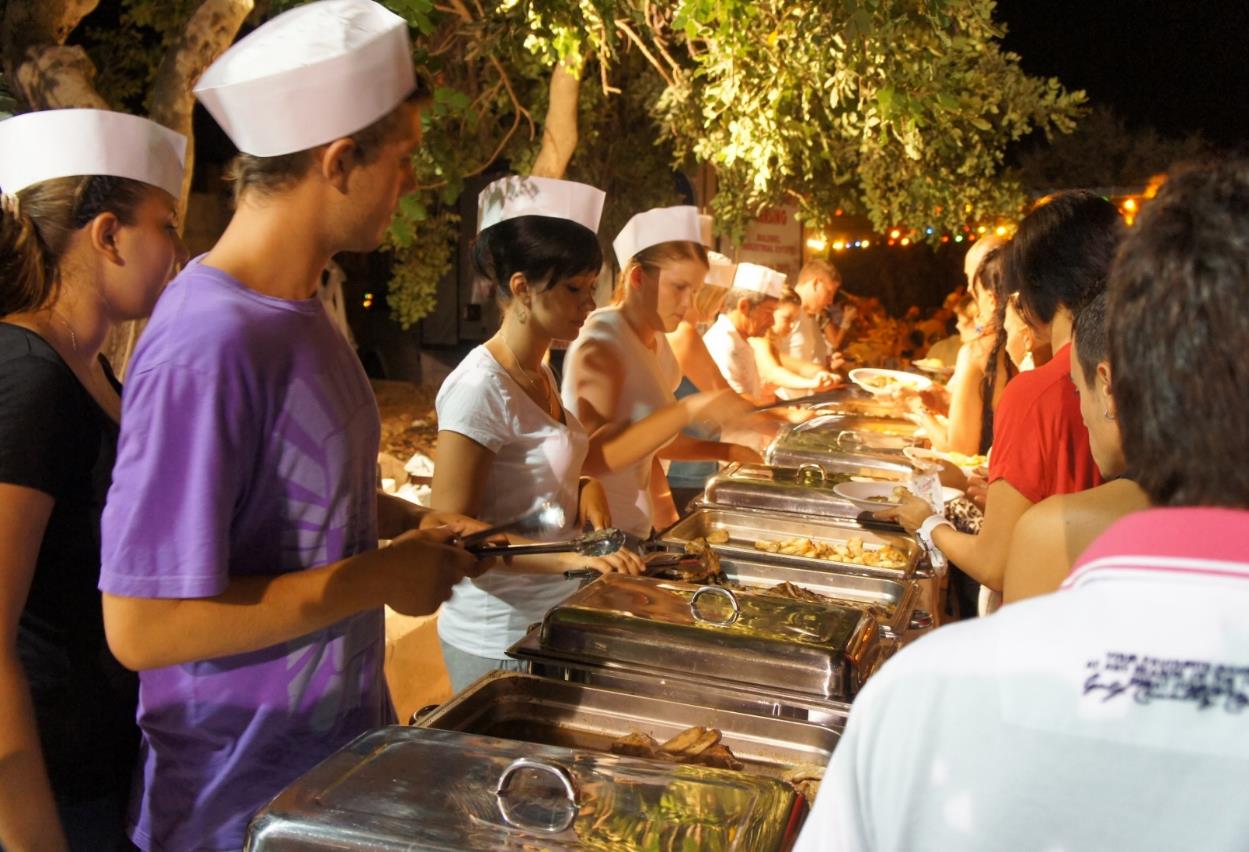 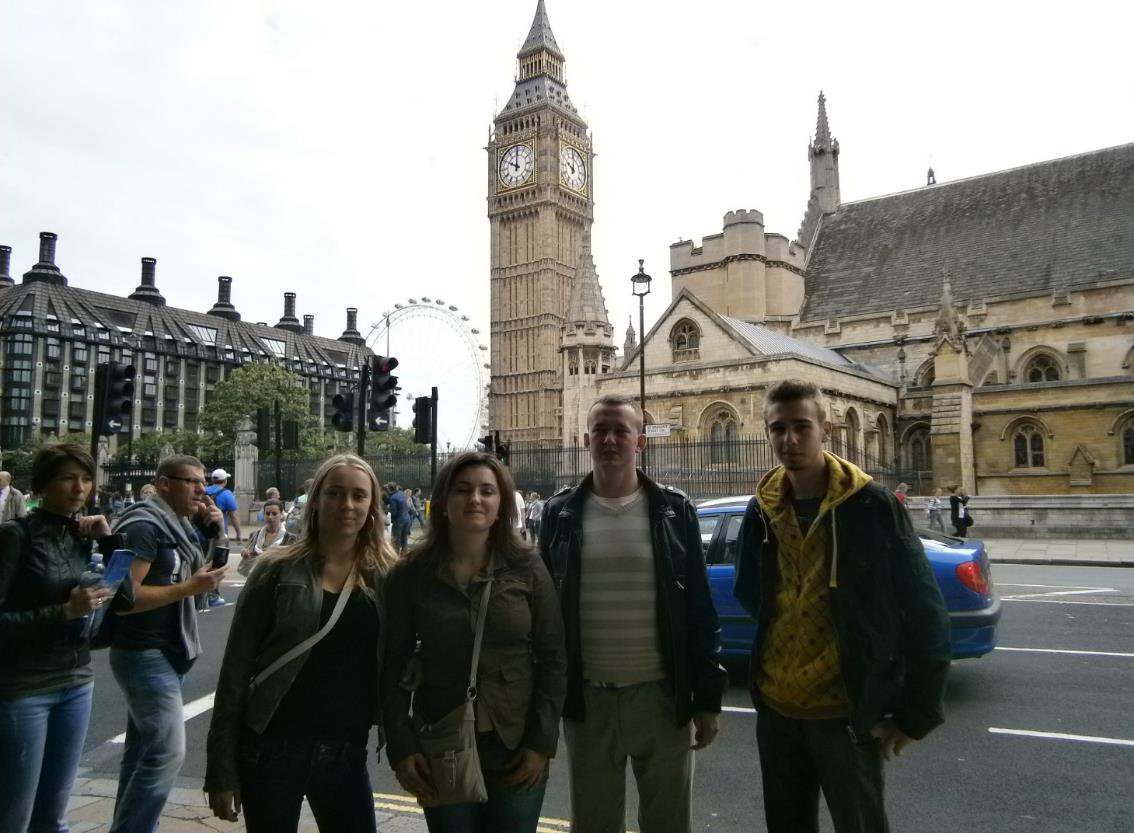 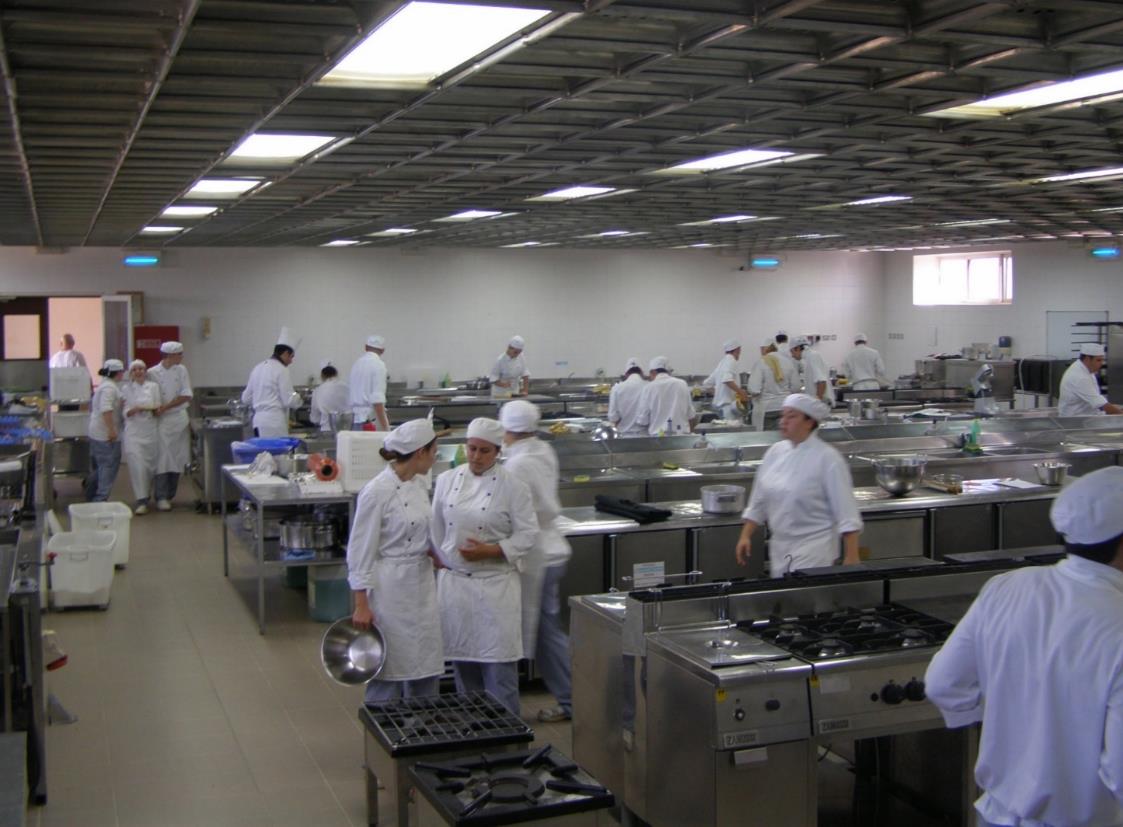 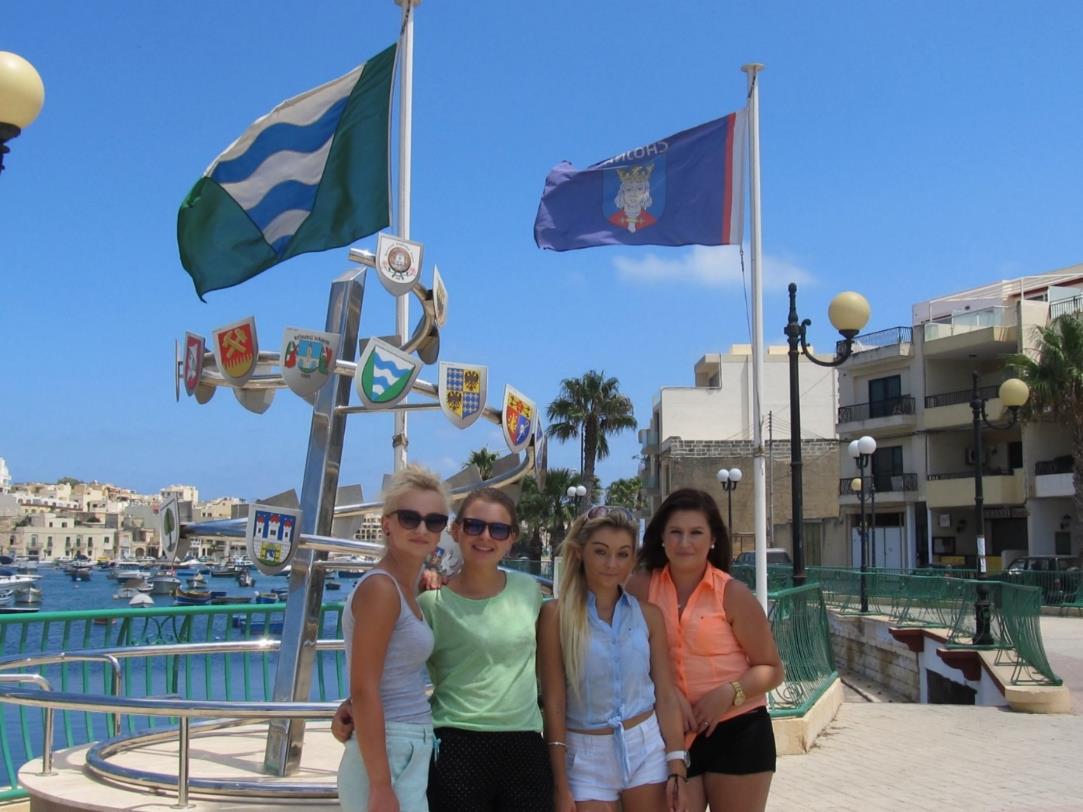 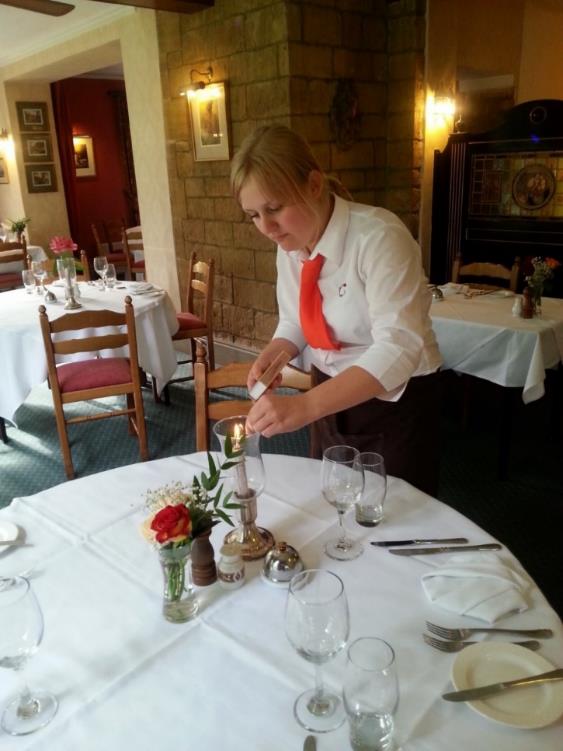 PROGRAM COMENIUS
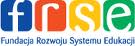 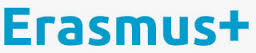 ,,Różnice motorem zmian”  - realizacja 2009 - 2011 r., z partnerem z Anglii,  24.900 euro
 ,,WAVE – Woda - Aqua – Viz – Everywhere”   – realizacja 2010 -  2012 r., z partnerem z Węgier   20.000 euro
 „Community school - school in community” – realizacja 2012 – 2014 r., z partnerem z Malty   28.565  euro
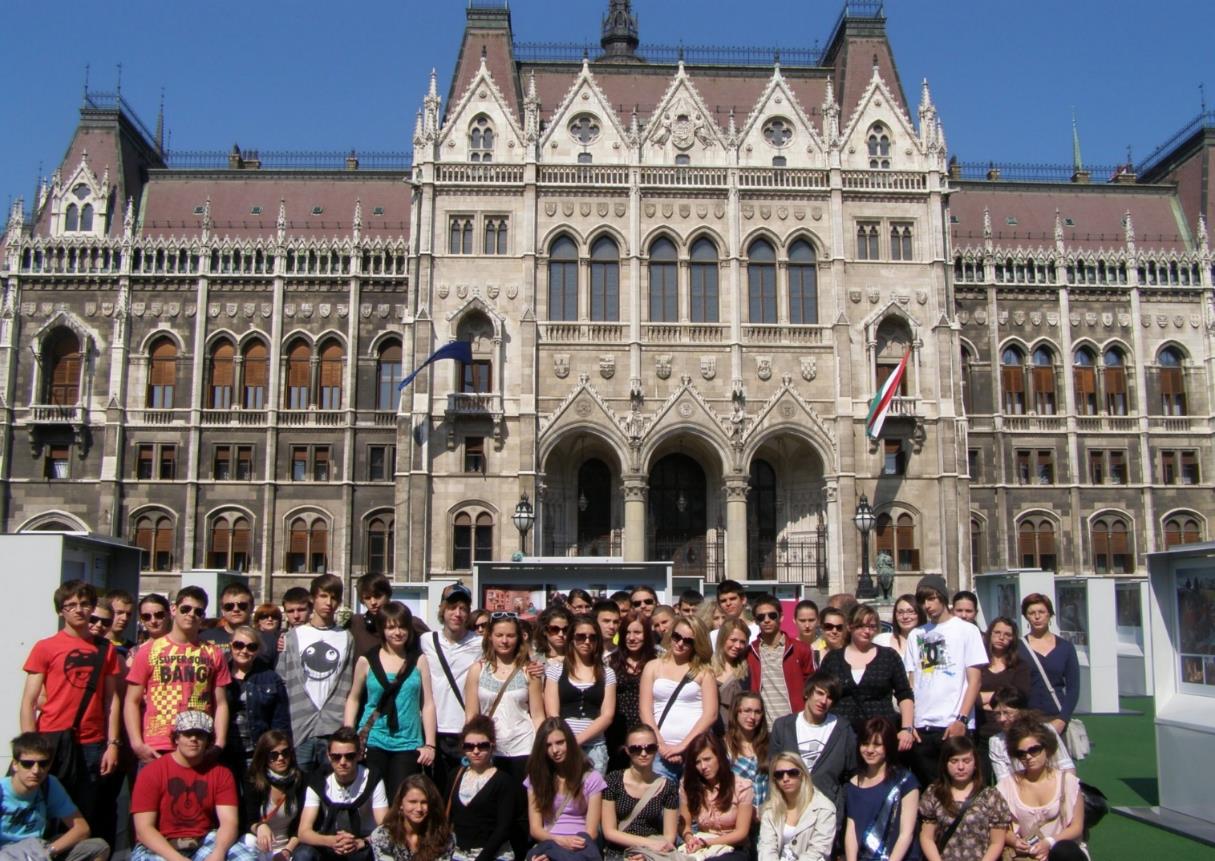 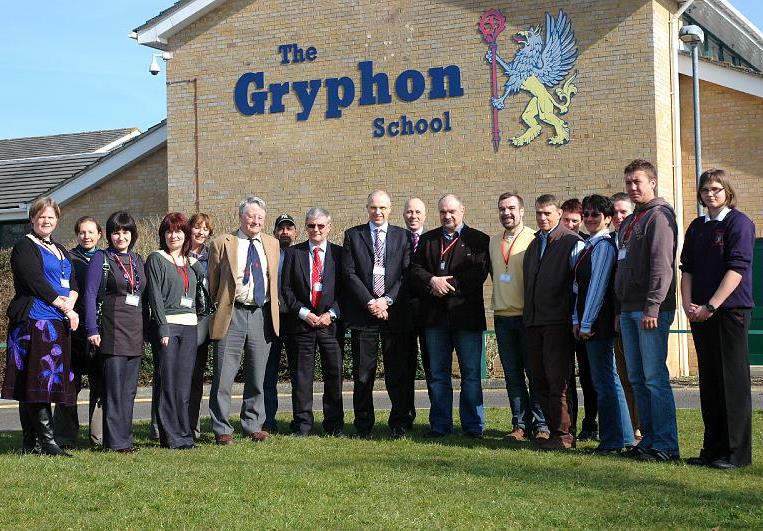 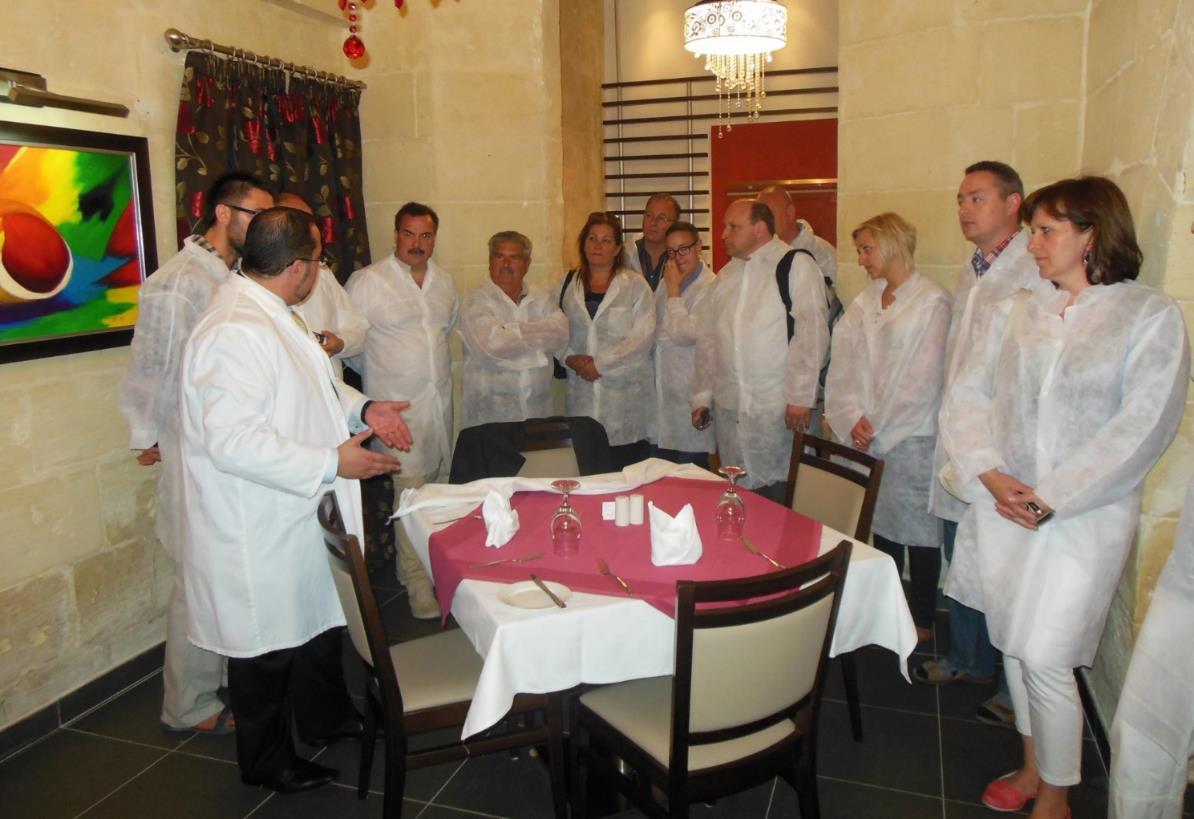 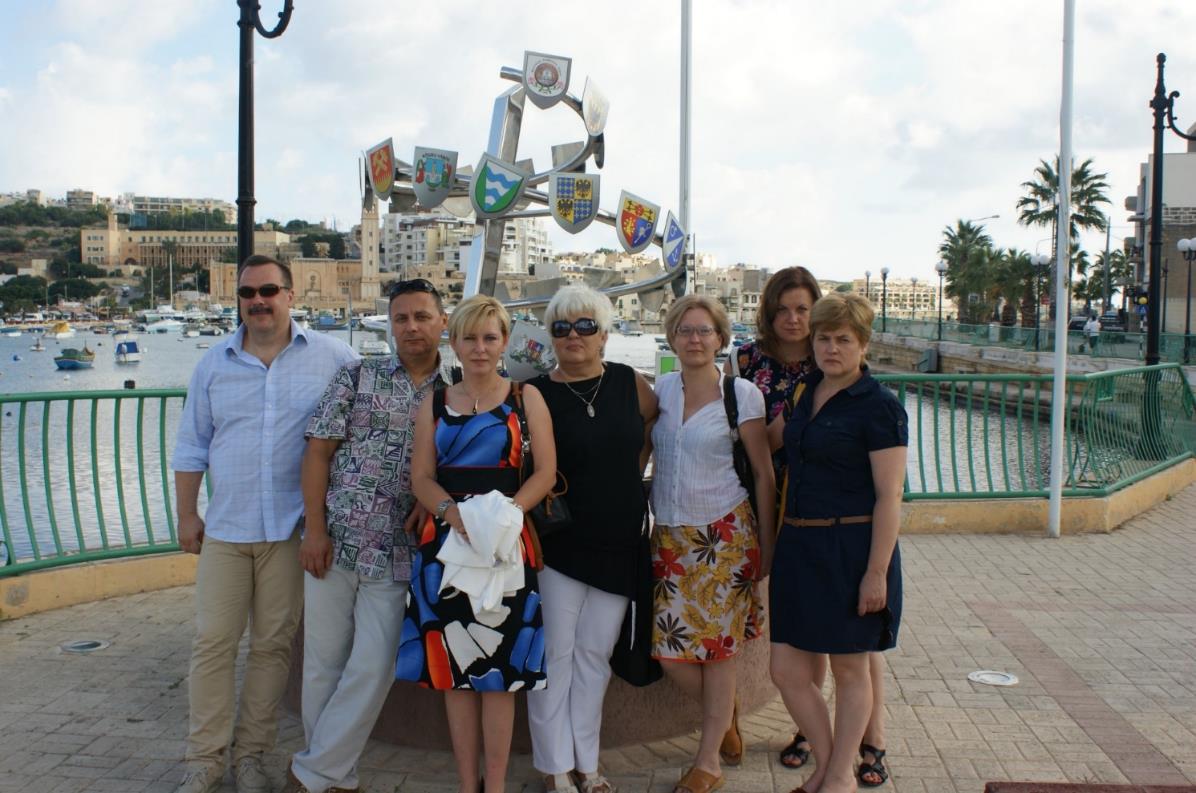 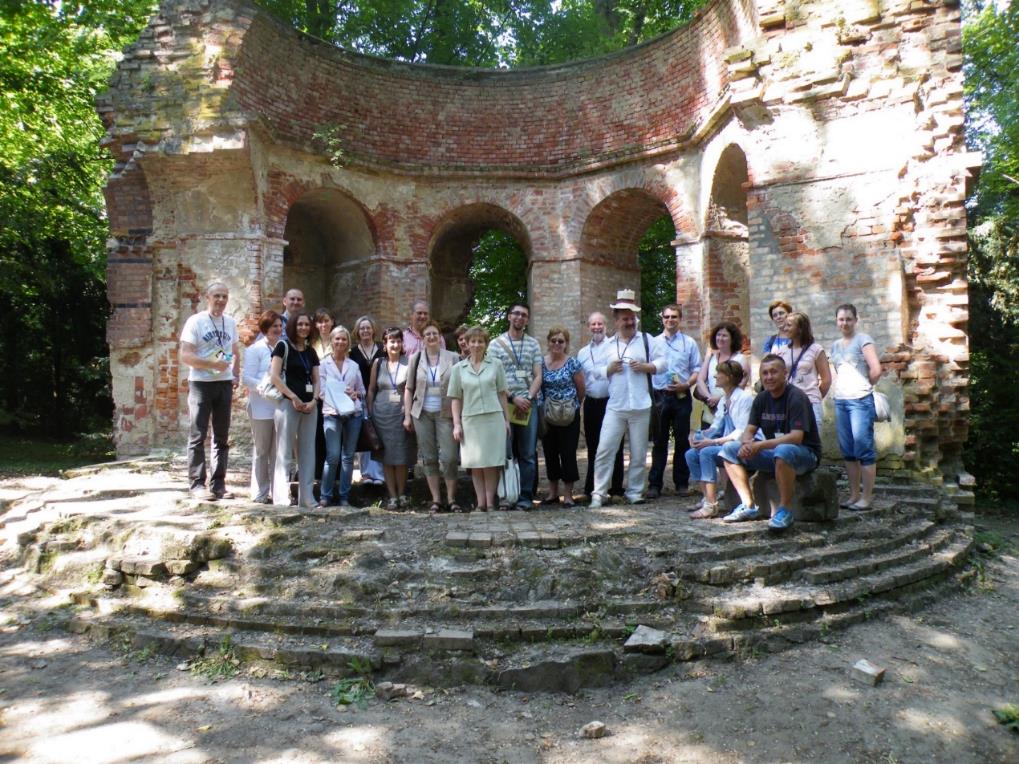 PROGRAM MŁODZIEŻ W DZIAŁANIU
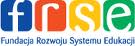 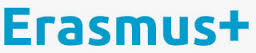 „Podążaj za ptakami 2” – realizacja  2008 r.  11.388 euro
 ,,Focus on future – Przyszłość na pierwszym planie”- realizacja 2010 r.  14.251 euro
 „Lokalne okno na Europę” – realizacja 2010 - 2011 r.  3.850 euro
,,Rozmawiaj, tańcz, myśl – realizuj się”  - realizacja 2012 –2012 r.  10.984 euro
„Postaw na kobiety"  -  realizacja 2012 – 2012 r.     8.600 euro
 „Postaw na młodzież  - Europejski Tydzień Młodzieży” - realizacja 2013 – 2013 r. 3.351,75 euro
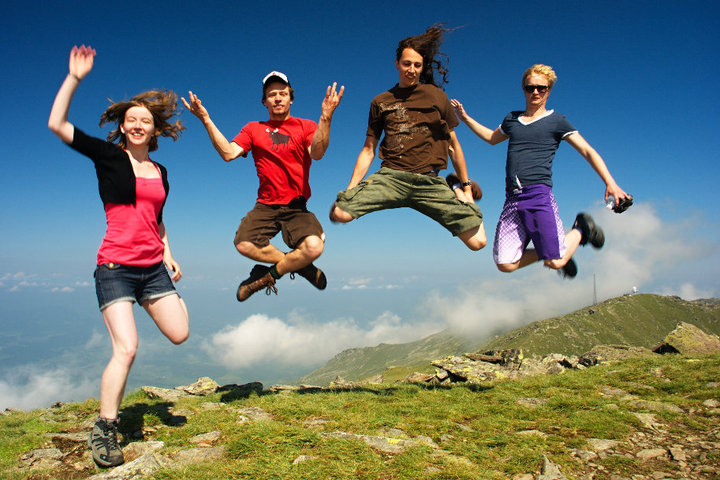 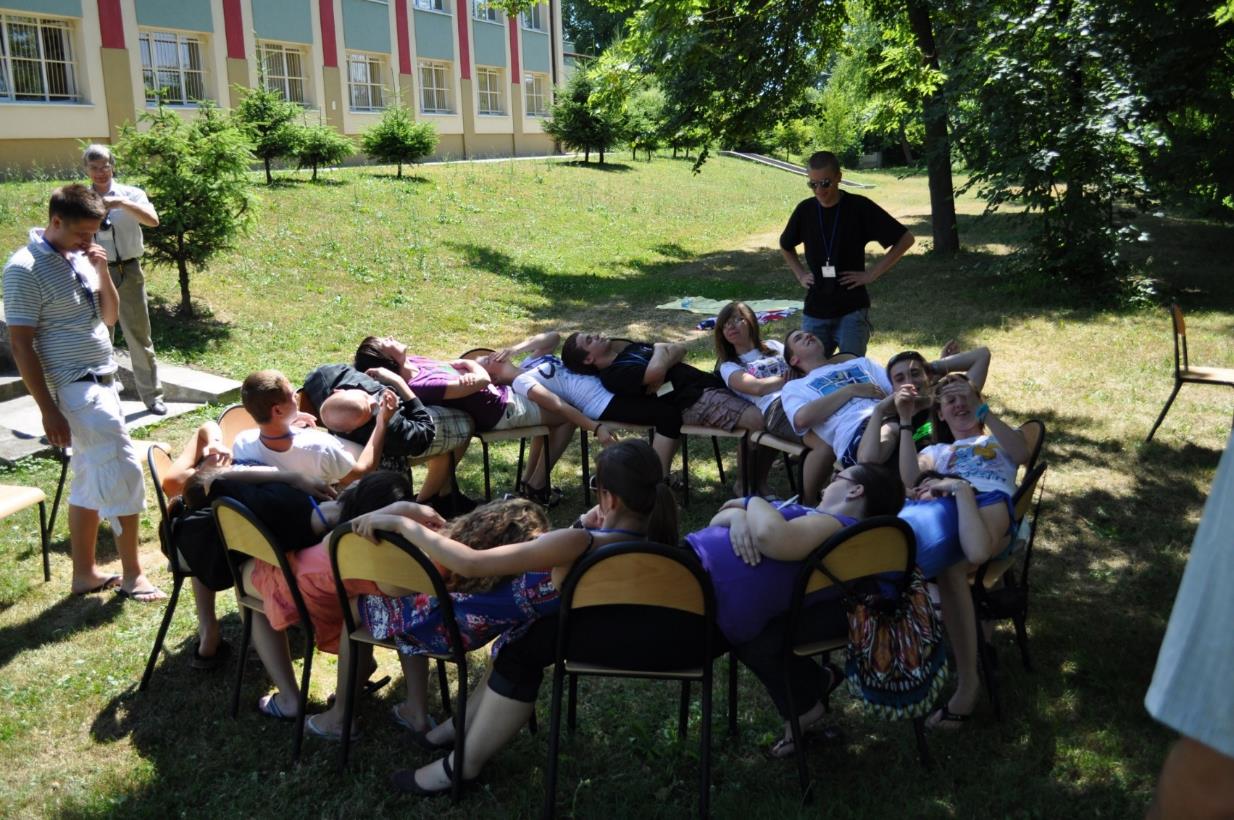 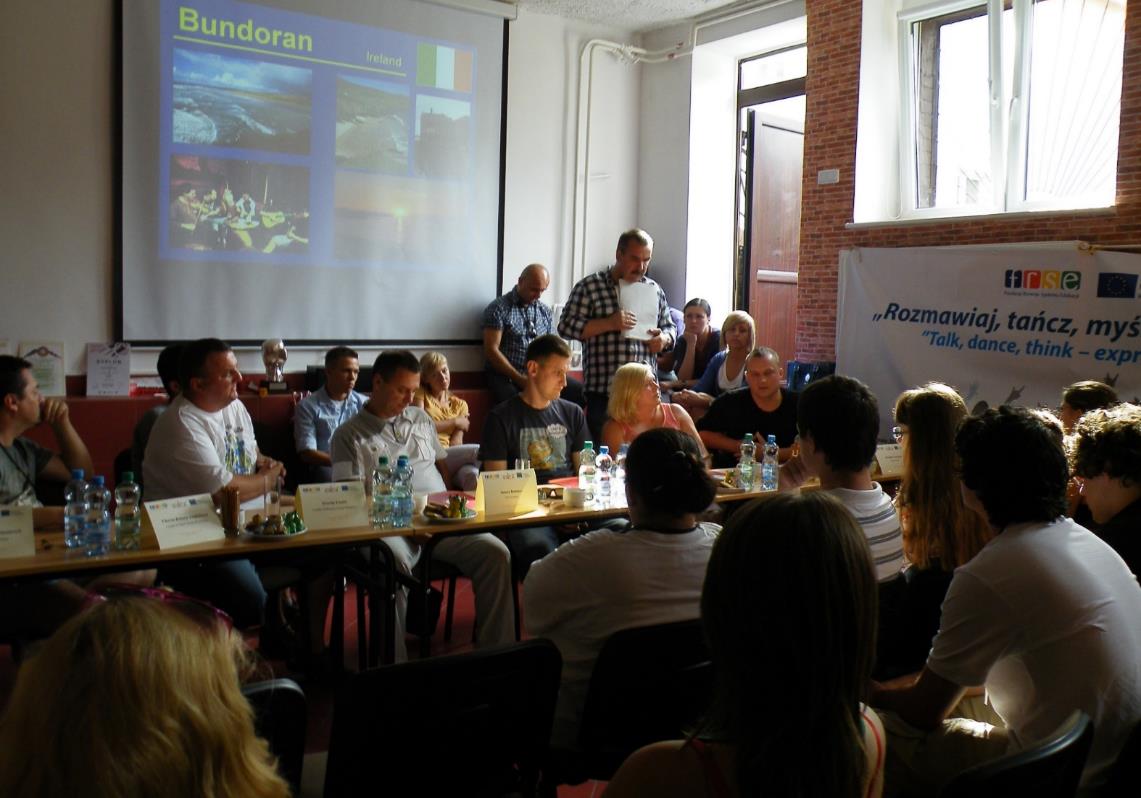 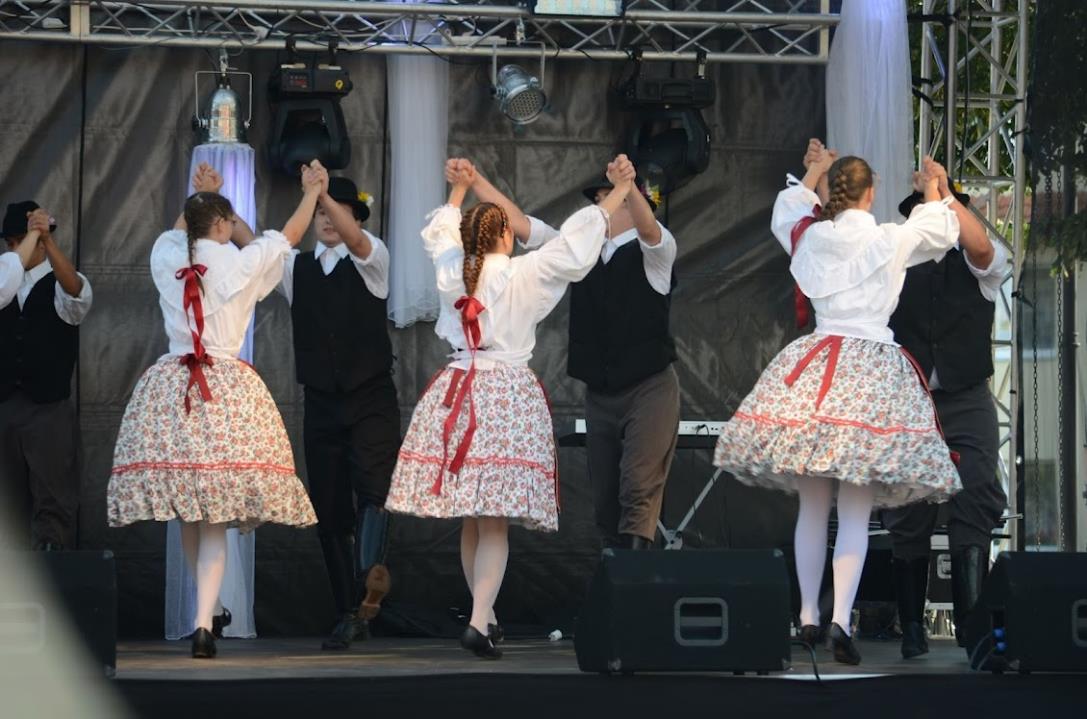 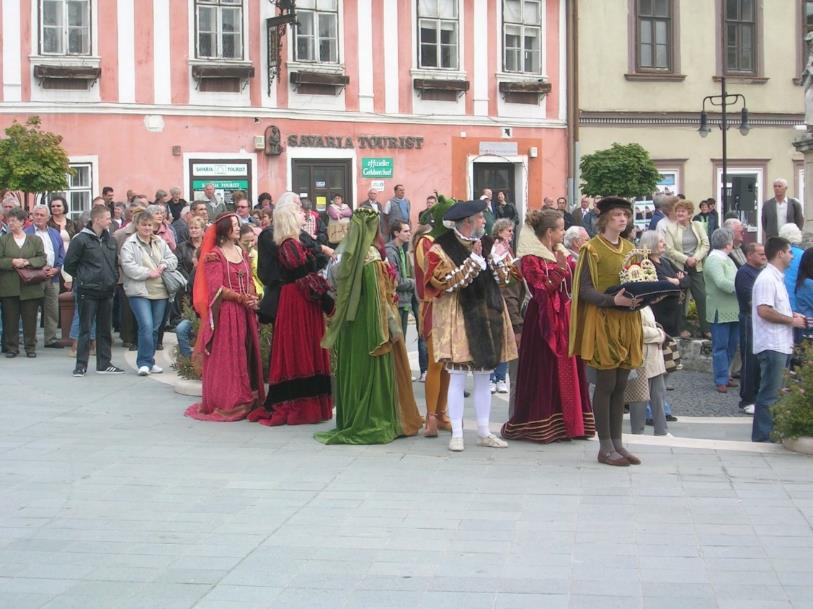 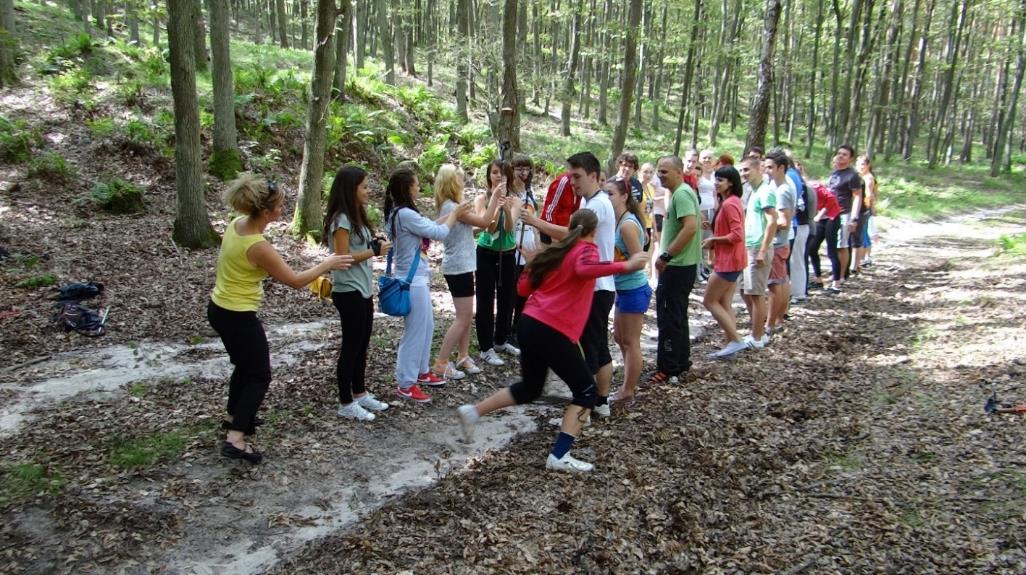 PROGRAM POLSKO-LITEWSKI FUNDUSZ WYMIANY MŁODZIEŻY
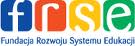 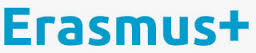 „Jacy jesteśmy, jak się postrzegamy?” - realizacja  2009 r.  25.474,56 PLN
,,JAJO – Wielkanocne spotkania i pogaduszki’’  realizacja 2010 r.  21.969,05 PLN
„Europa lokalnie: nadzieje i obawy”    realizacja 2013 r.  5.875 euro
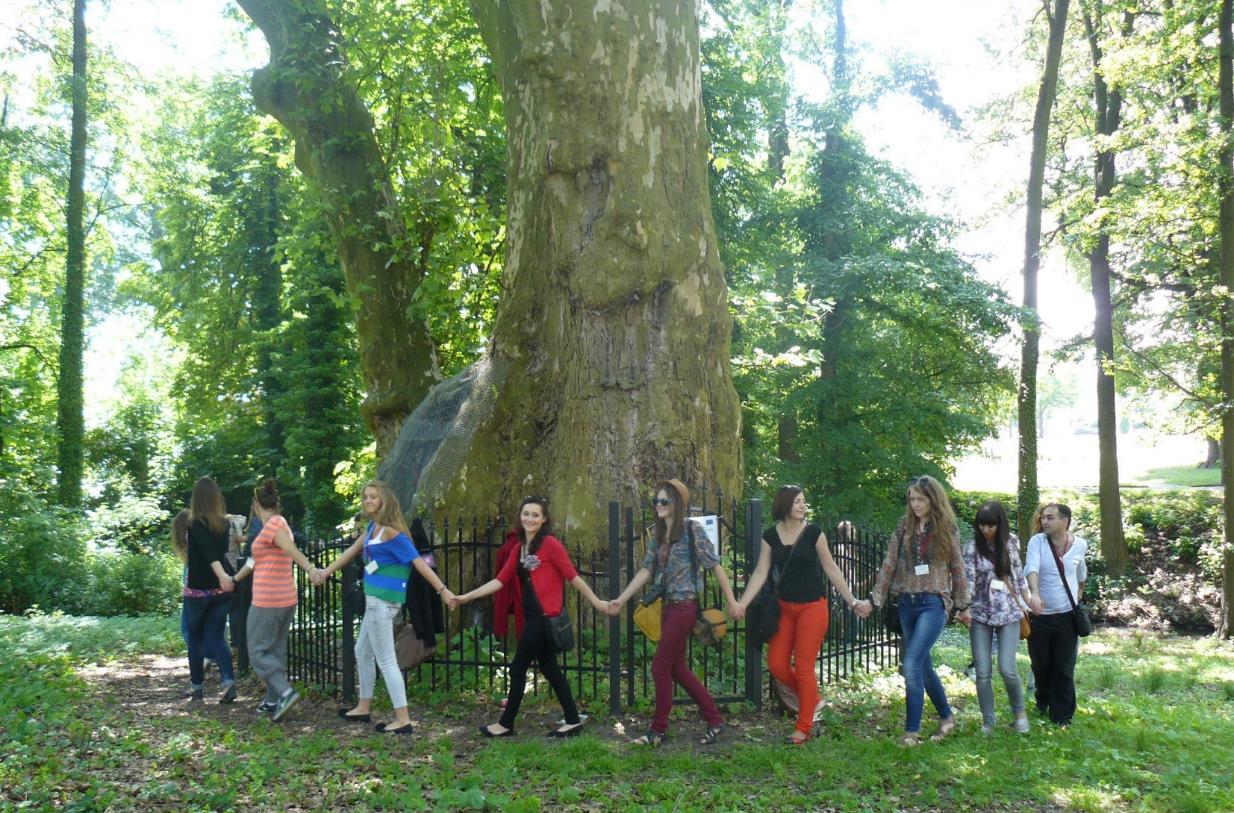 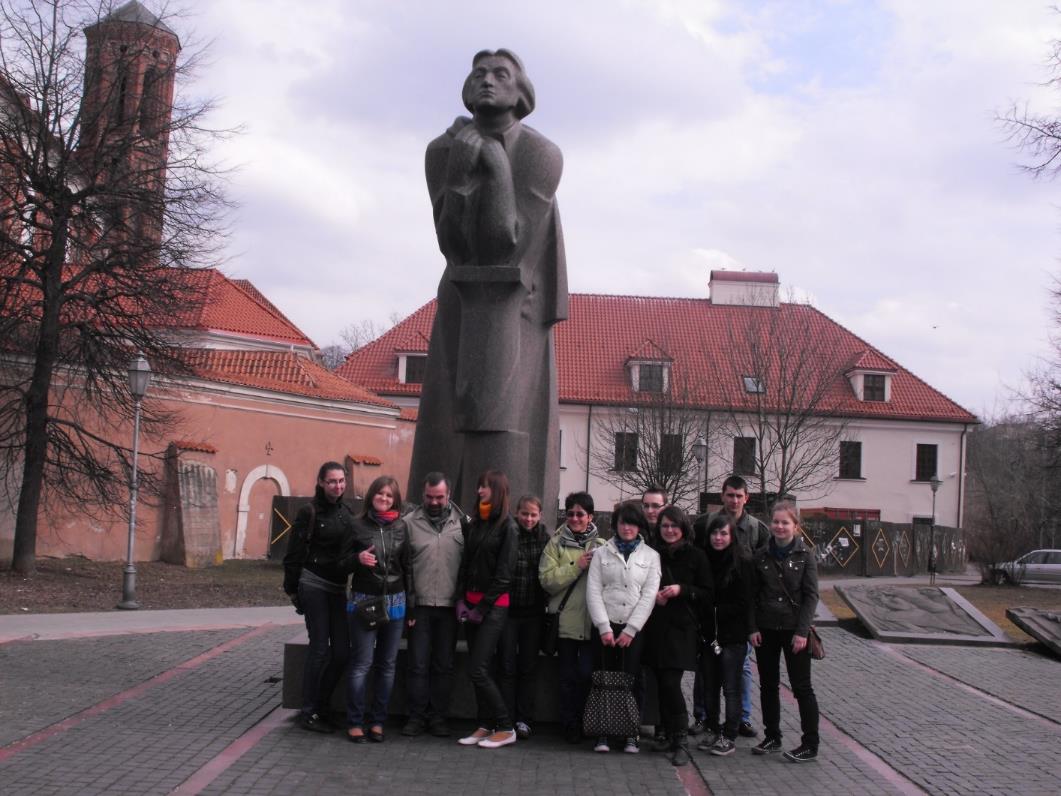 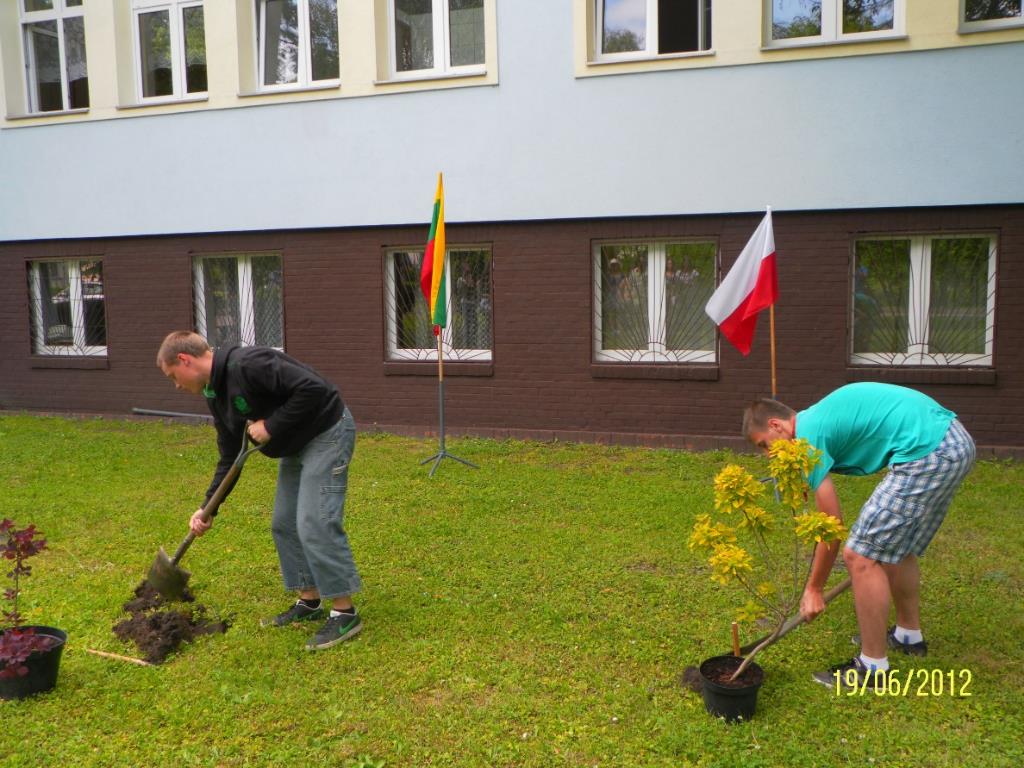 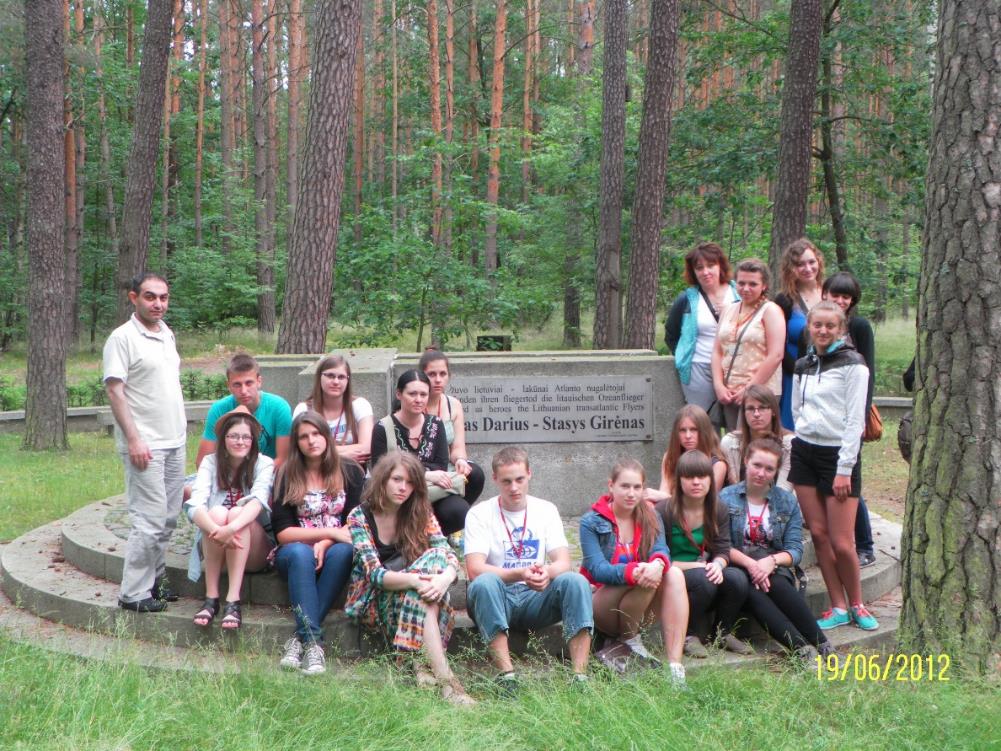 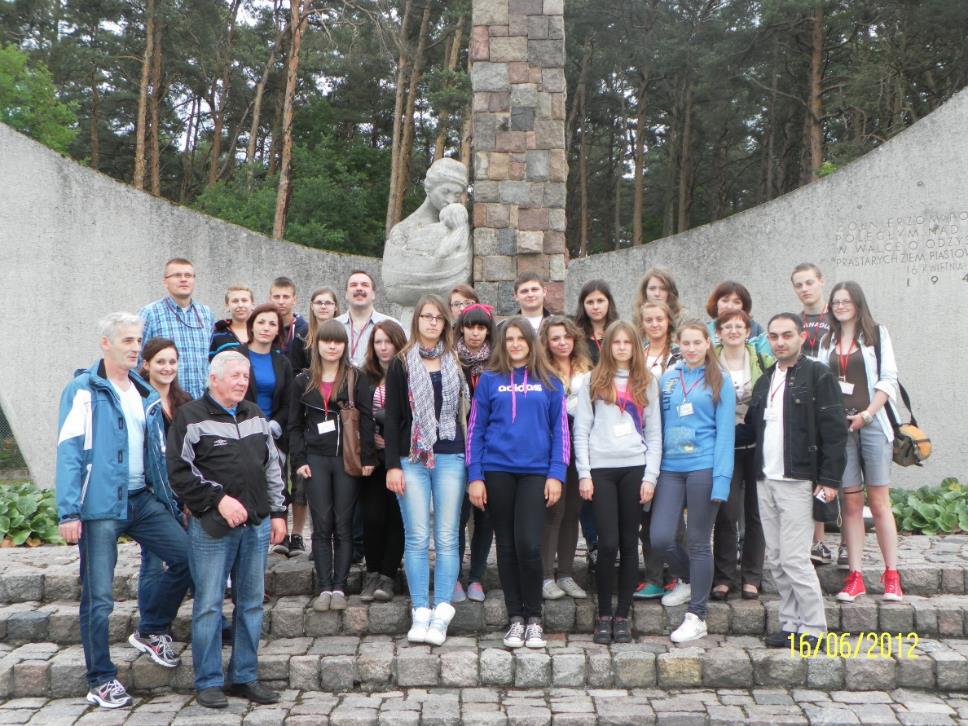 PROGRAM ERASMUS+
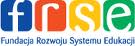 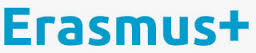 „Od praktyki do pracy” realizacja 2014  – 2015 r.   35 140,00 euro
„Od praktyki do pracy 2” realizacja  2015  – 2017 r.    73 468,00 euro
„Health education for life"   realizacja 2014  – 2016 r. 131 835,00 euro
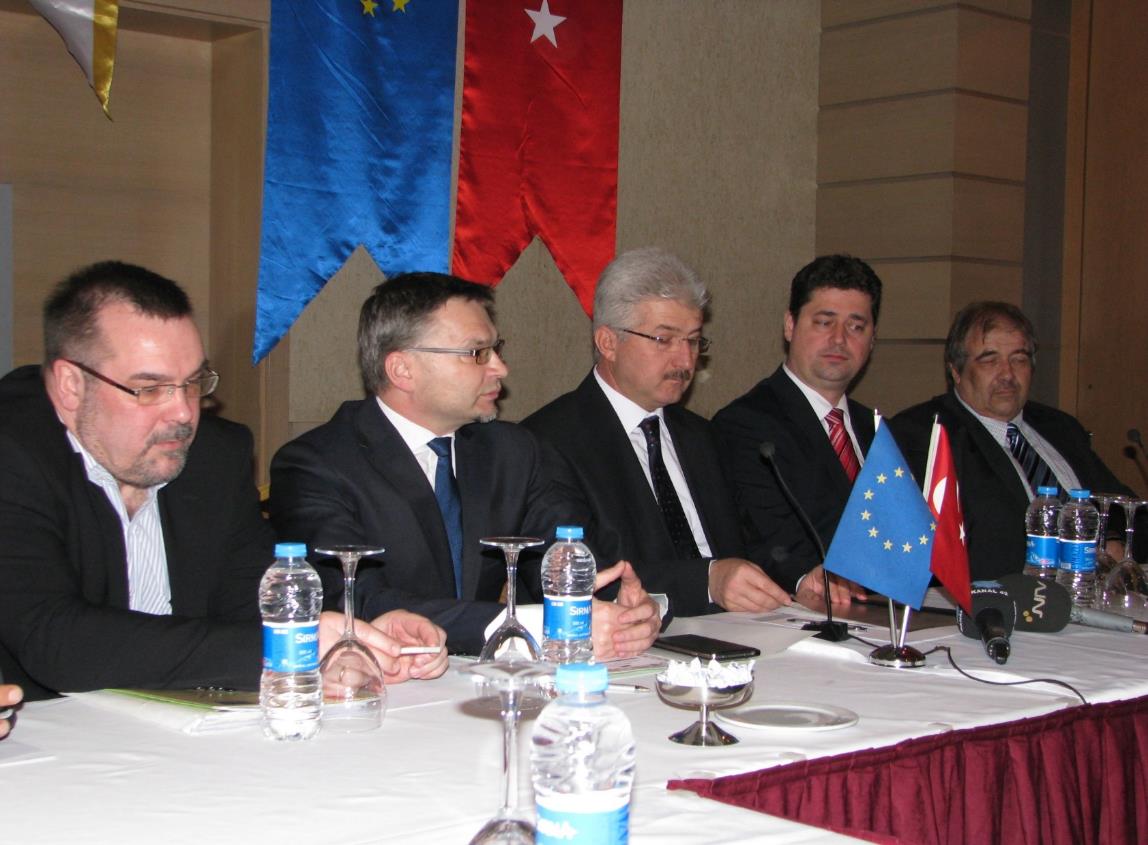 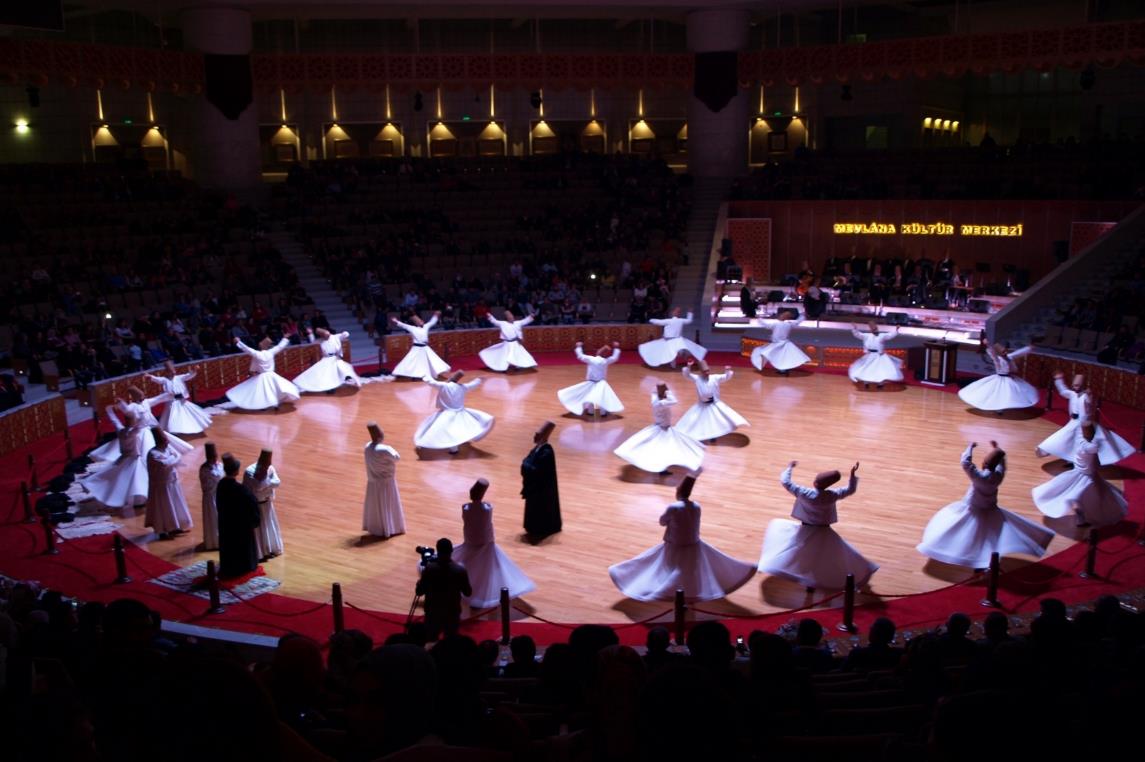 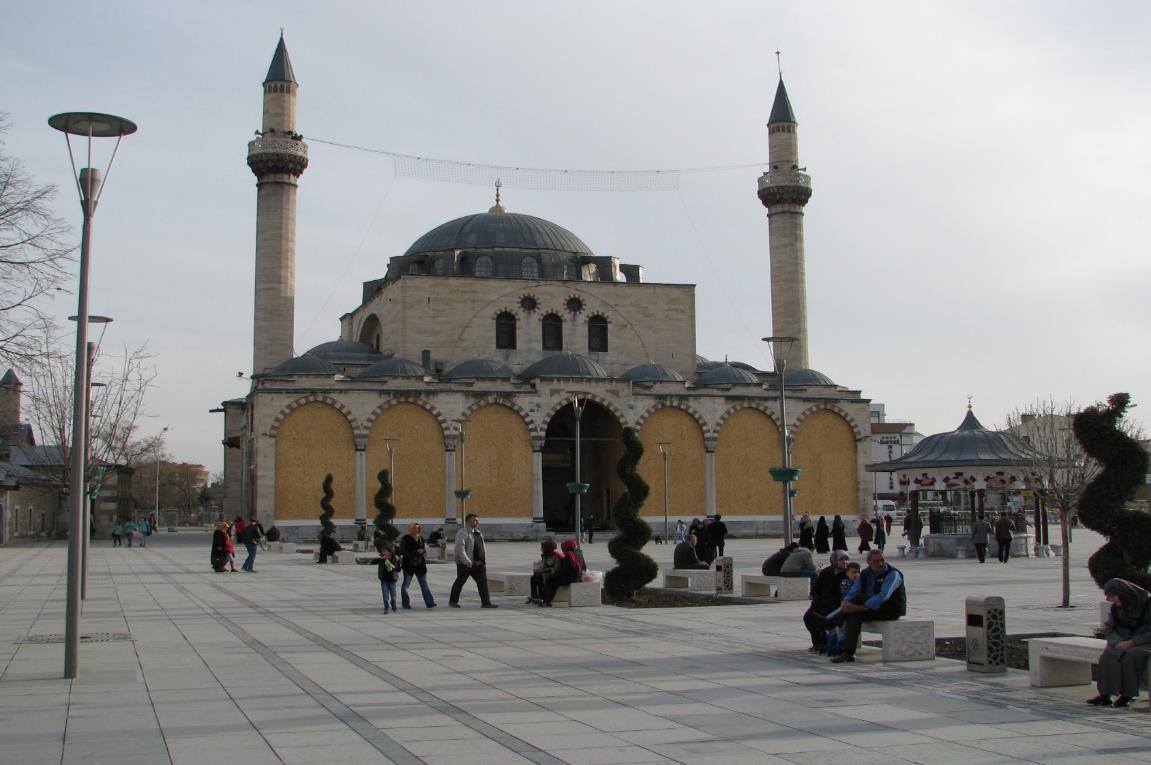 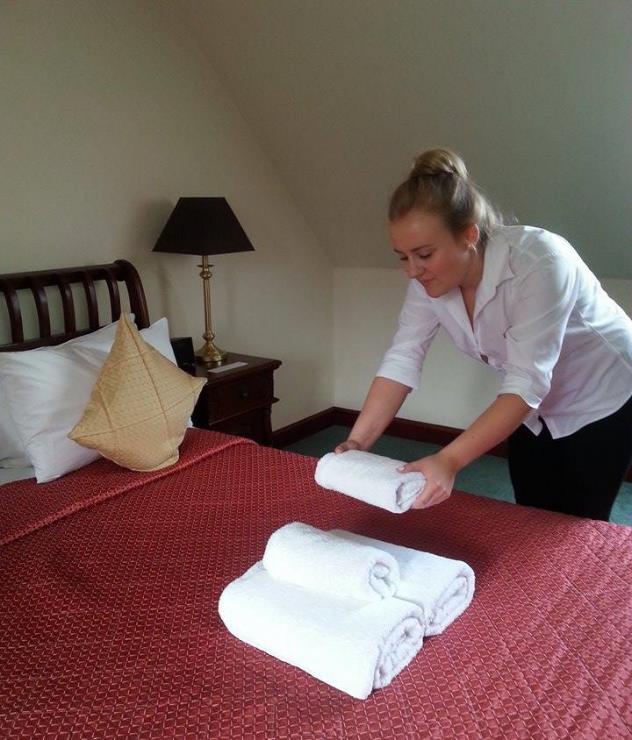 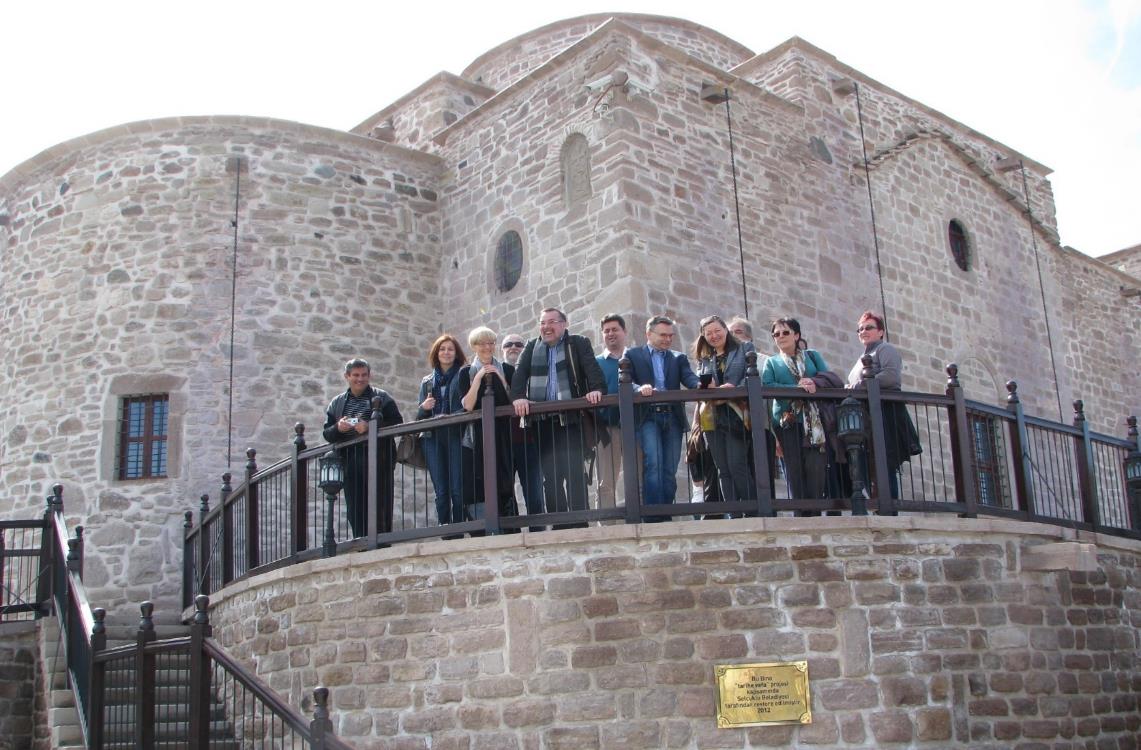 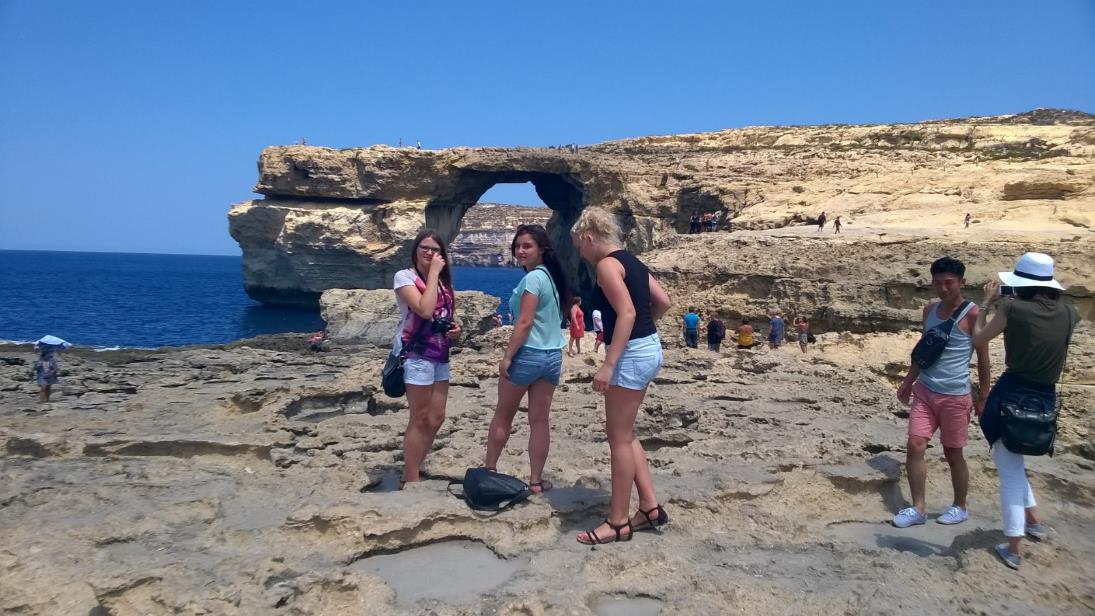 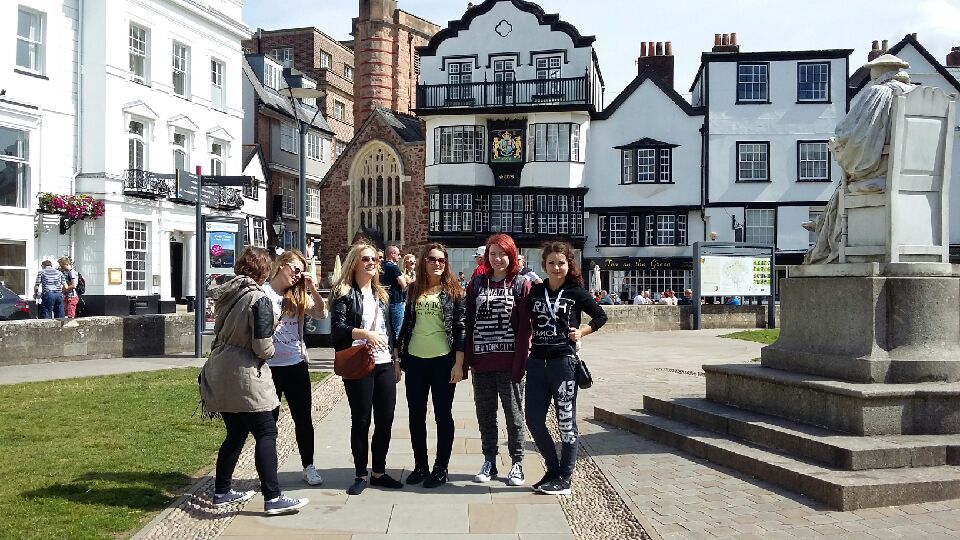 PROJEKTY FINANSOWANE ZE ŚRODKÓW KOMISJI EUROPEJSKIEJ
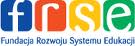 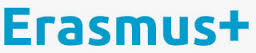 Łączna kwota dofinansowania 
w latach 2006-2016
726 487, 55  EURO
ok. 2 985 863,83  PLN
Projekty mobilności zawodowej
Projekty  mobilności zawodowej – cd.
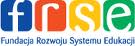 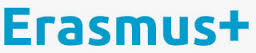 STOWARZYSZENIE 
DOUZELAGE w CHOJNIE
dla  ZSP
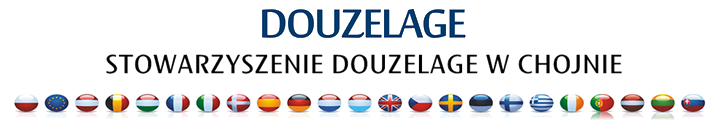 Projekty  międzynarodowe realizowane w partnerstwie
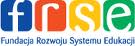 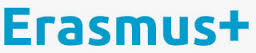 „Opowieść o dwóch rzekach: Niemnie i Odrze” Polsko Litewski Fundusz Wyminay Młodzieży – czerwiec 2012 r.

 „Together across generations” – Młodzież w działaniu – sierpień 2012  r.

 „Focus on quality” – Młodzież w działaniu – lipiec 2013  r.

 „Youth – Participation – Citizenship” – Młodzież w działaniu – kwiecień - czerwiec     2014  r.

„Twoja praca, twoja przyszłość” – Erasmus+  –  lipiec - październik 2014 r.

„More active, more healthy"  – Erasmus+  –  lipiec 2015 r.
„Focus on Youth” – Erasmus+ –  lipiec 2015 r.
Projekty  koordynowane przez inne państwa, w których ZSP  był partnerem
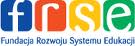 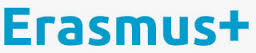 maj 2008 -  spotkanie młodzieży w Turi – Estonia
 maj 2008 -  projekt „Globalne ocieplenie” - Oxelosund – Szwecja
 czerwiec - lipiec 2008 - projekt „ Visegrad For European  Youth”  -  Koszeg – Węgry
 lipiec 2008 -  projekt „Dni muzyki” w  Sherborne – Anglia
 sierpień 2008 -  „Global Warming” -  Oxelosund – Szwecja
 październik 2008  - projekt „Młodzi obywatele Europy –  nasza  przyszłość”  - Sherborne – Anglia
 lipiec 2009 - projekt ,,Major minorities” - Koszeg – Węgry
 sierpień 2009 - projekt „Wiedzieć więcej o naturze” – Bad Kotzting  – Niemcy
 lipiec 2010 - projekt fotograficzny „Przyszłość na pierwszym planie” - Sherborne – Anglia
 lipiec 2010  - projekt „Global Warming”-  Judenburg –  Austria
 lipiec 2011 - projekt „Volare*U” – Koszeg – Węgry
 sierpień 2011  - maj 2012 -   projekt „VolunTEAMing” –  Sherborne - Anglia
 marzec 2012 - projekt „ Keep on chasing” – Marsaskala - Malta
 lipiec 2012 - projekt „Far in age – close in heart”-  Koszeg - Węgry
 listopad 2013 – projekt „Go Online!” – Ankara, Turcja
 kwiecień 2014 – projekt „How much do you know about Eu” – Anglia, Turcja
 czerwiec 2014 – Dni Polskie w Sherborne  Anglia
marzec 2016 – projekt „ For a better democracy, youth’s role in politics” Marsaskala – Malta
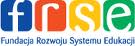 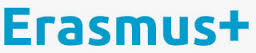 REZULTATY REALIZACJI PROJEKTÓW
ECVET
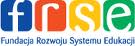 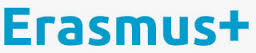 Europejski system transferu osiągnięć uczniów w szkoleniu 
i kształceniu zawodowym
EDUINSPIRACJE - I miejsce  dla ZSP Nr 1 w Chojnie, w kategorii instytucjonalnej - program Leonardo da Vinci  przyznane przez Fundację Rozwoju Systemu Edukacji w ogólnopolskim konkursie EDUinspiracje 2013 pod hasłem "Historie sukcesu - jak udział w programach edukacyjnych wpłynął na funkcjonowanie instytucji i nasze życie"
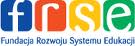 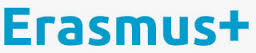 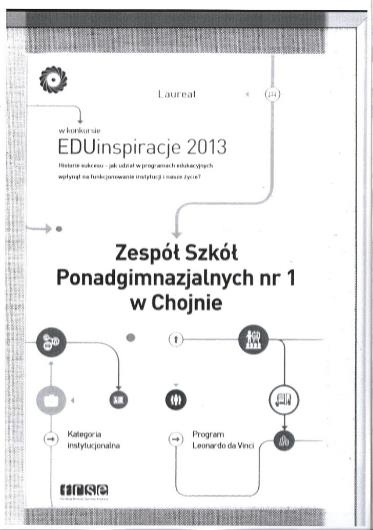 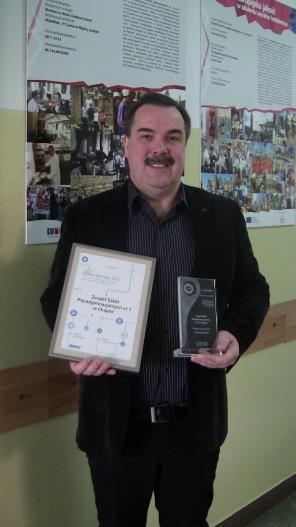 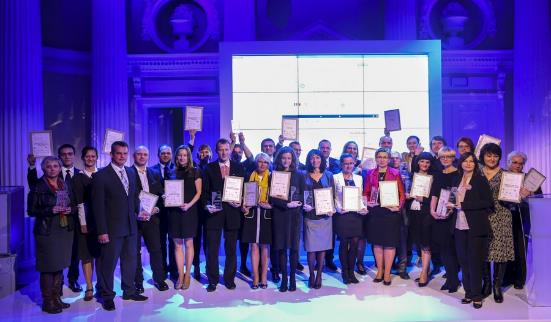 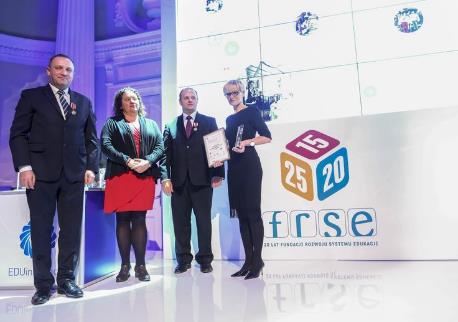 Nominacje do Nagrody Komisji Europejskiej - Polska Agencja Narodowa  Programu Erasmus+ nominowała dwa projekty  zrealizowane przez naszą szkołę w partnerstwie ze Stowarzyszeniem Douzelage w Chojnie, do nagrody specjalnej w ramach upowszechniania rezultatów projektu, przyznawanej przez Komisję Europejską w Brukseli.
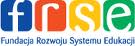 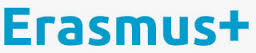 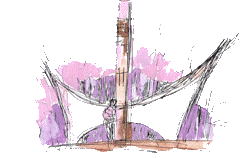 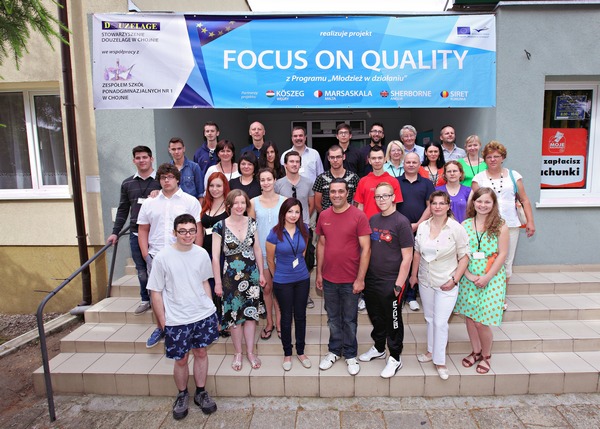 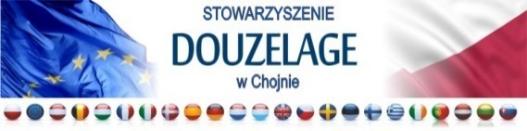 III miejsce ZSP Nr 1 w Chojnie w ogólnopolskim konkursie LEO-ON-LINE na najciekawszą stronę WWW, ogłoszonym przez Narodową Agencję Programu Leonardo da Vinci. Konkurs przeznaczony był dla wszystkich Beneficjentów Programu Leonardo da Vinci, którzy w latach 2007 - 2010 realizowali lub realizują projekty mobilności, transferu innowacji lub partnerskie.
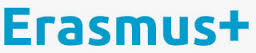 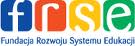 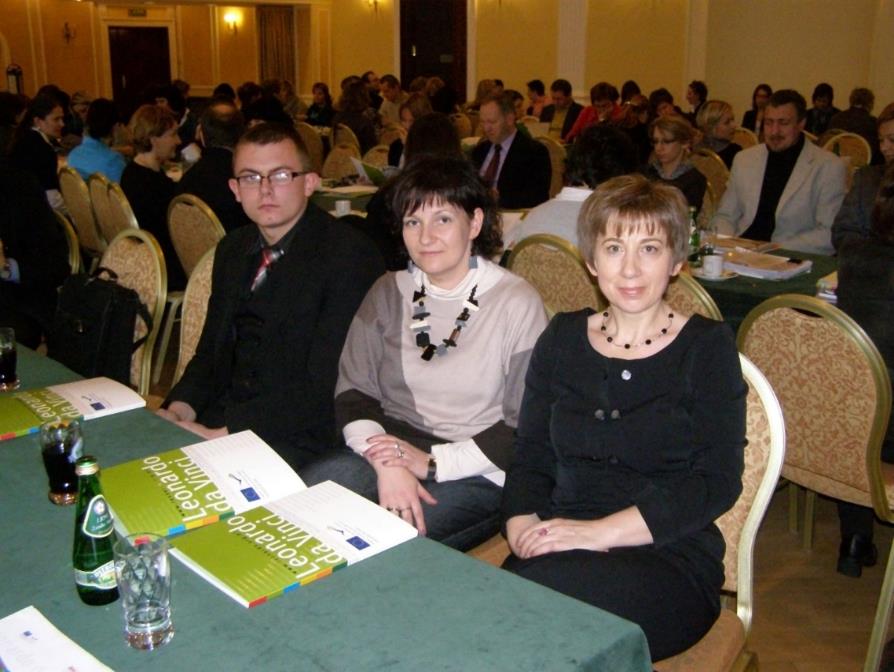 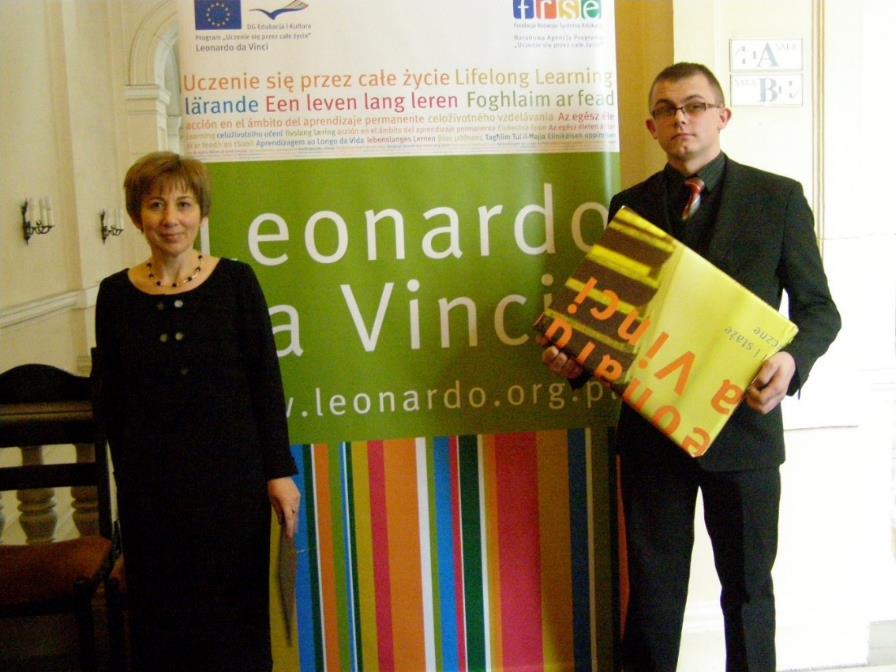 OGRÓD MIĘDZYNARODOWY – utworzony 23.10.2012 r. podczas Międzynarodowej Konferencji nt. „Projekty mobilności programu LdV realizowane w ZSP w Chojnie jako narzędzie służące przygotowaniu uczniów do funkcjonowania na rynku pracy”
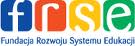 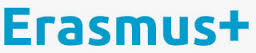 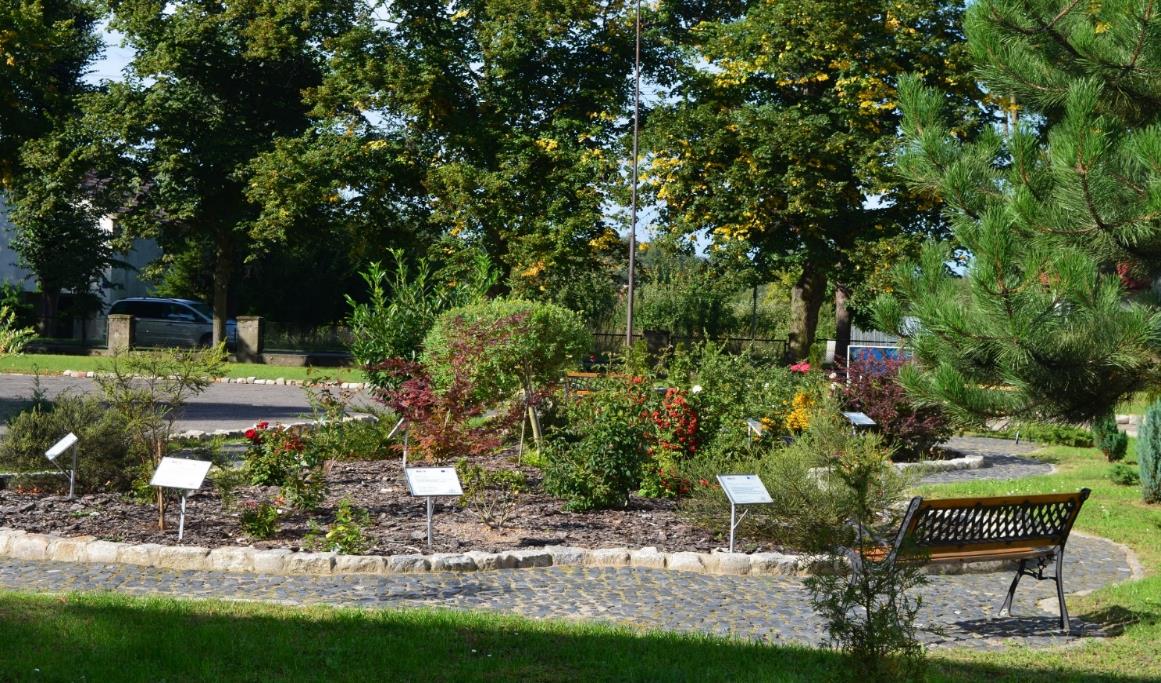 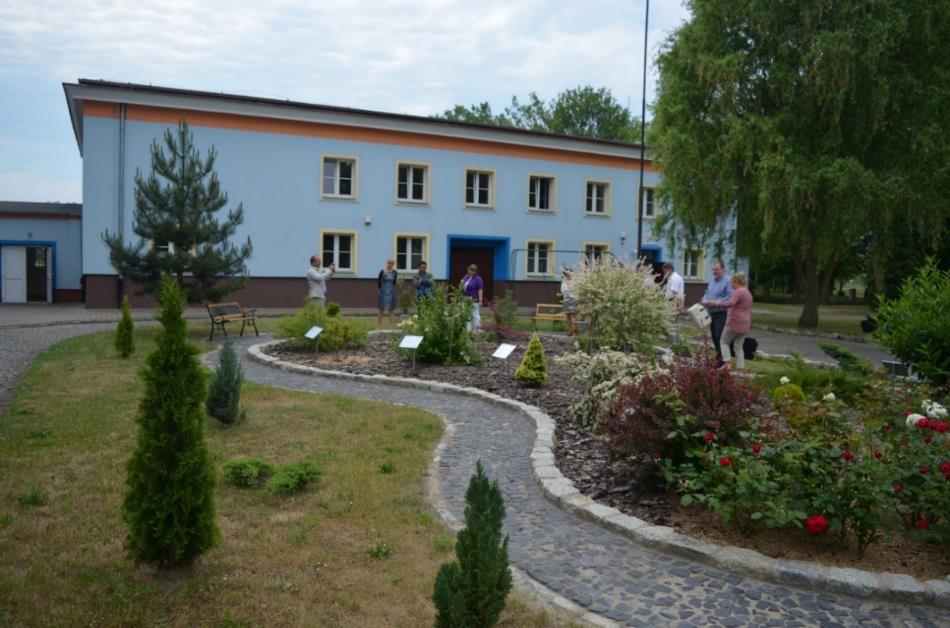 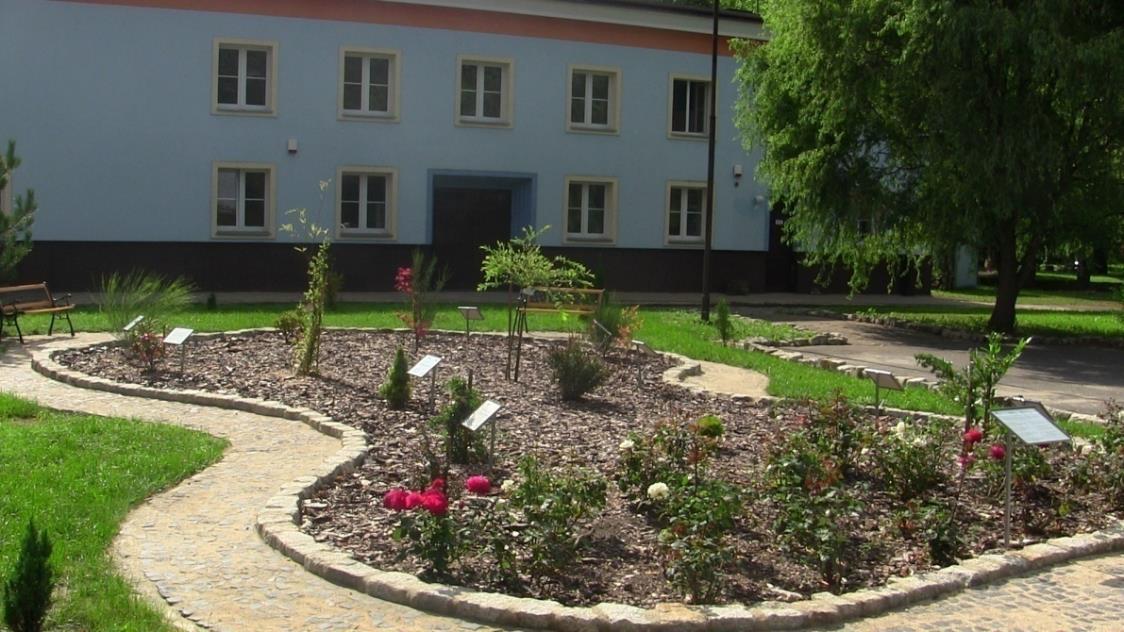 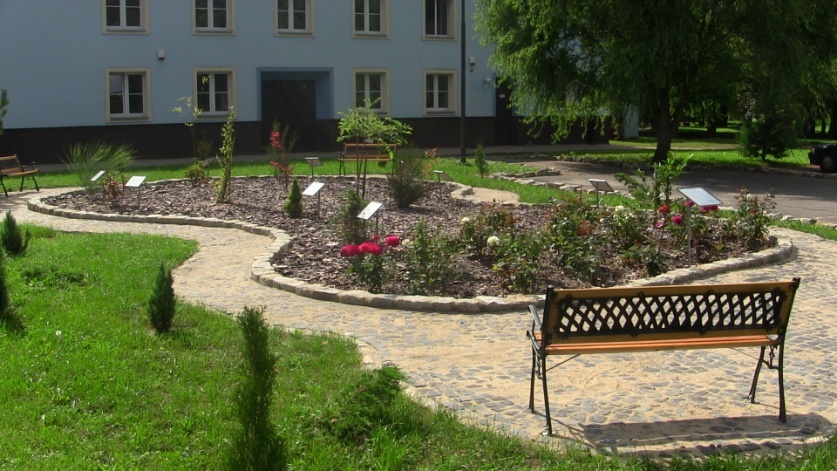 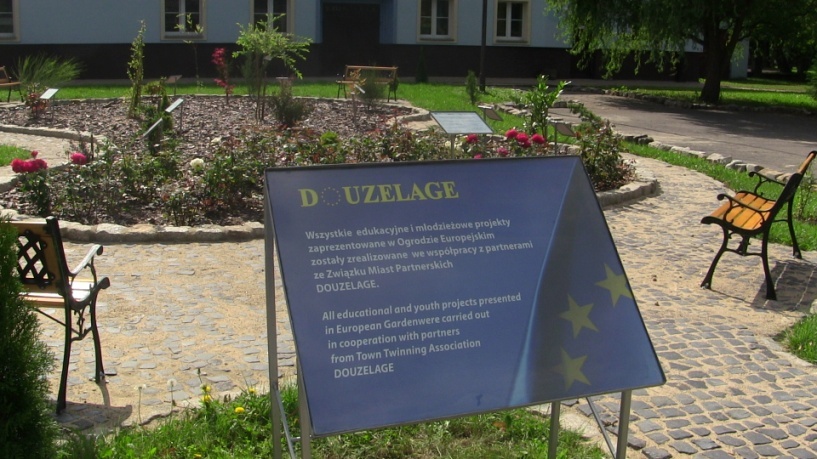 Konferencja:  „Projekty mobilności programu LdV realizowane w ZSP Nr 1 w Chojnie,                   jako narzędzie służące przygotowaniu uczniów do funkcjonowania na rynku pracy
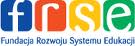 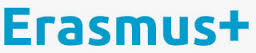 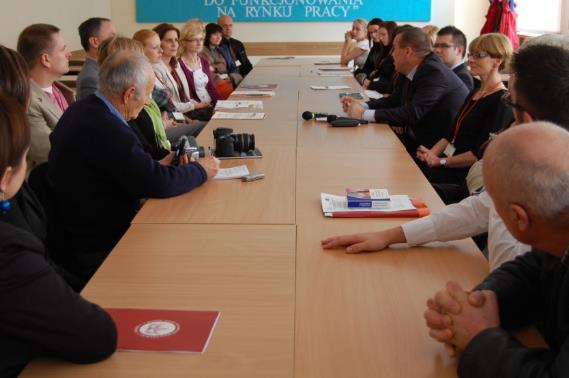 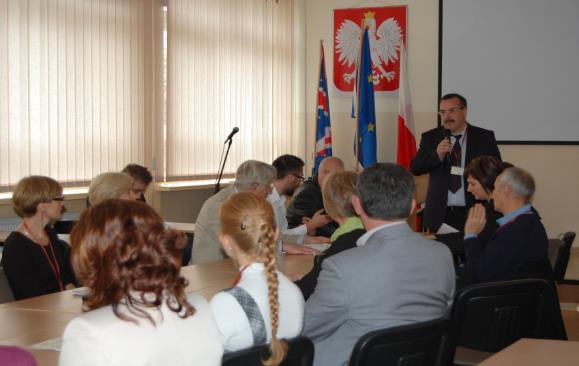 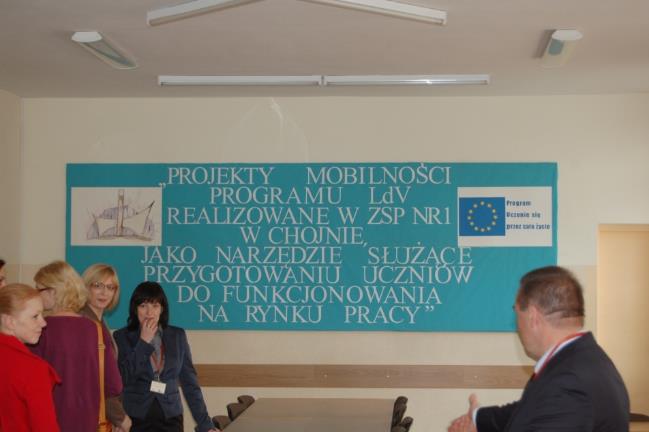 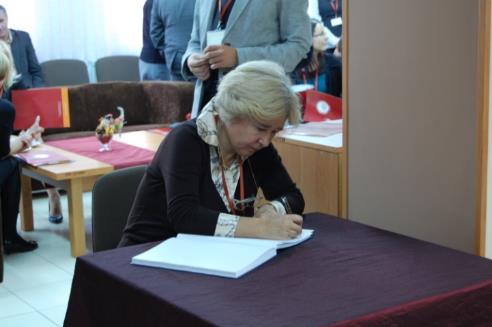 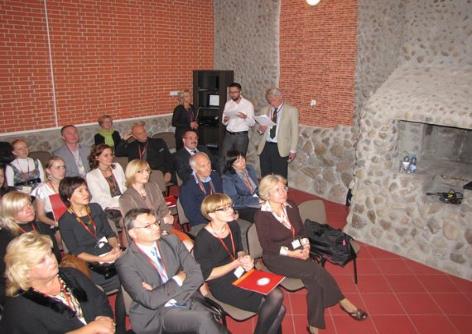 Konferencje informacyjno-promocyjne organizowane przez Fundację Rozwoju Systemu Edukacji oraz Kuratorium Oświaty w Szczecinie
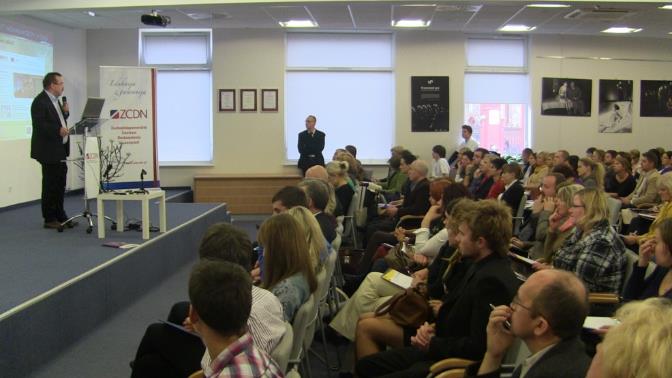 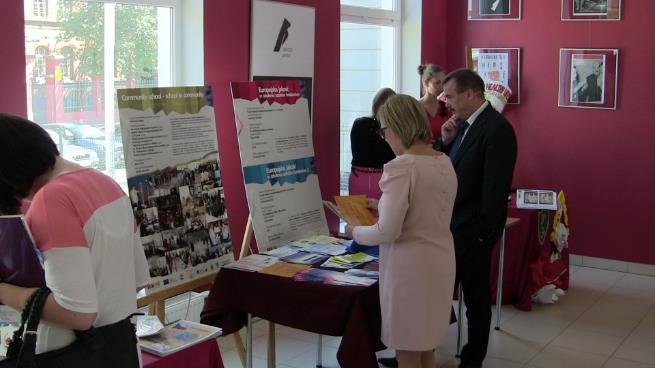 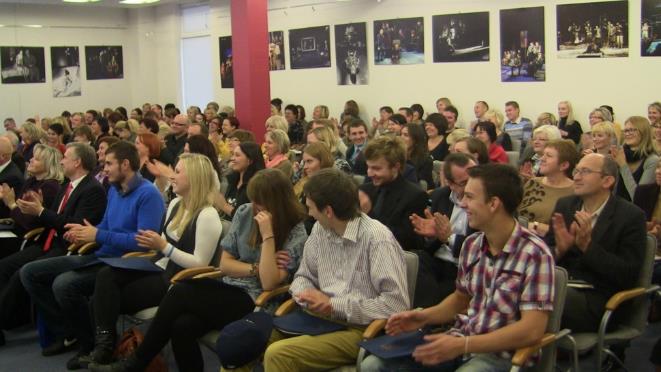 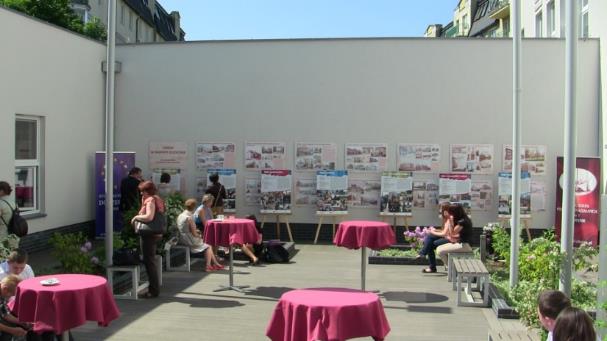 PRZYGOTOWANIE DO OPRACOWANIA STRATEGII UMIĘDZYNARODOWIENIA ZSP
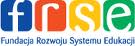 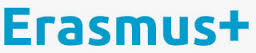 udział w szkoleniach organizowanych przez FRSE

 studiowanie literatury

 Internet
PRZYGOTOWANIE DO OPRACOWANIA STRATEGII INTERNACJONALIZACJI ZSP
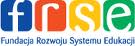 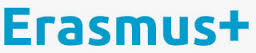 Spotkanie informacyjne 
na temat Karty Jakości Mobilności 
w Obszarze Kształcenia i Szkolenia Zawodowego

Warszawa, 27 marca 2015

Prezentacja dr inż. Marka Polaka
z Centrum Współpracy Międzynarodowej Politechniki Warszawskiej
PRZYGOTOWANIE DO OPRACOWANIA STRATEGII INTERNACJONALIZACJI ZSP
Umowy / Porozumienia dotyczące
współpracy partnerskiej z 
instytucjami zagranicznymi 
(zarządzanie, monitoring, finanse)
Wizyty kadry nauczycielskiej
i administracyjnej z 
zagranicznych szkół partnerskich
Konferencje, seminaria, warsztaty  z udziałem  partnerów zagranicznych, organizowane przez szkołę
Promocja  szkoły w Internecie 
i w mediach społecznościowych.
STRONA INTERNETOWA W JĘZYKU (-ACH)
OBCYM  REDAGOWANA PRZEZ  
UCZNIÓW I NAUCZYCIELI
Pozyskiwanie środków finansowych
przeznaczonych na działania w obszarze 
umiędzynarodowienia  szkoły
Udział w projektach wymiany 
kadry nauczycielskiej  
i administracyjnej
Udział w konferencjach, seminariach  
i warsztatach  w zagranicznych ośrodkach
DZIAŁANIA ORGANIZACYJNE
Wytypowanie koordynatora (-ów) 
ds. współpracy  międzynarodowej
ROZWÓJ KADRY
Udział kadry nauczycielskiej
i administracyjnej w sieciach 
współpracy międzynarodowej
PROCES INTERNACJONALIZACJI 
W SZKOLE
Przygotowanie i organizacja wymian
uczniowskich i kadry  (logistyka, 
program kulturalny, itp.)
Artykuły w prasie specjalistycznej 
w Polsce i za granicą publikowane
Wspólnie z zagranicznymi partnerami
UCZNIOWIE
NAUCZANIE
Mobilność – uczniowie wyjeżdżający 
do szkół i instytucji partnerskich
Poszerzona nauka języka (-ów) obcych
Wybrane elementy programu nauczania realizowane 
w języku obcym (np. jako zajęcia fakultatywne)
E-learning  w wymianie treści  dydaktycznych 
z partnerami zagranicznymi
Mobilność – uczniowie przyjeżdżający ze szkół partnerskich
Zaangażowanie Samorządu Szkolnego 
w działalność dot. umiędzynarodowienia
Wybrane zajęcia prowadzone w języku 
obcym przez nauczycieli  zapraszanych 
z zagranicznych szkół partnerskich
Wirtualne laboratoria uczniowskie
(projekty realizowane w Internecie 
przez uczniów wspólnie z  zagranicznymi 
uczelniami partnerskimi)
System opieki uczniowskiej (tzw. Buddy System) 
nad  uczniami z zagranicy przyjeżdżającymi w 
ramach wymian (wspólnie z rodzicami)
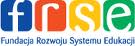 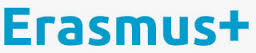 PRZYGOTOWANIE DO OPRACOWANIA STRATEGII INTERNACJONALIZACJI ZSP
STRATEGIA

 REALIZACJA CELU
  STRATEGICZNEGO

 REALIZACJA CELU
  OPERACYJNEGO
WKŁAD / NAKŁADY
(ludzkie, finansowe,
organizacyjne
sprzętowe)
DZIAŁANIA (Aktywności, Akcje i Inicjatywy)
WYNIKI
(ilościowe i jakościowe)
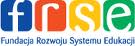 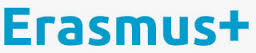 PUNKTEM WYJŚCIA DLA WSZELKICH  DZIAŁAŃ W OBSZARZE UMIĘDZYNARODOWIENIA JEST STRATEGIA I JEJ CELE, JAKIE SOBIE ZAŁOŻYLIŚMY
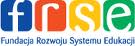 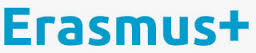 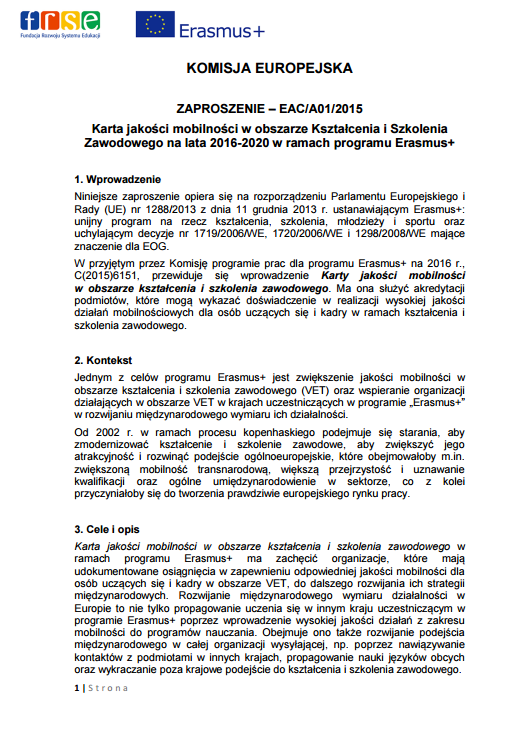 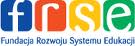 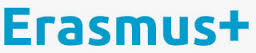 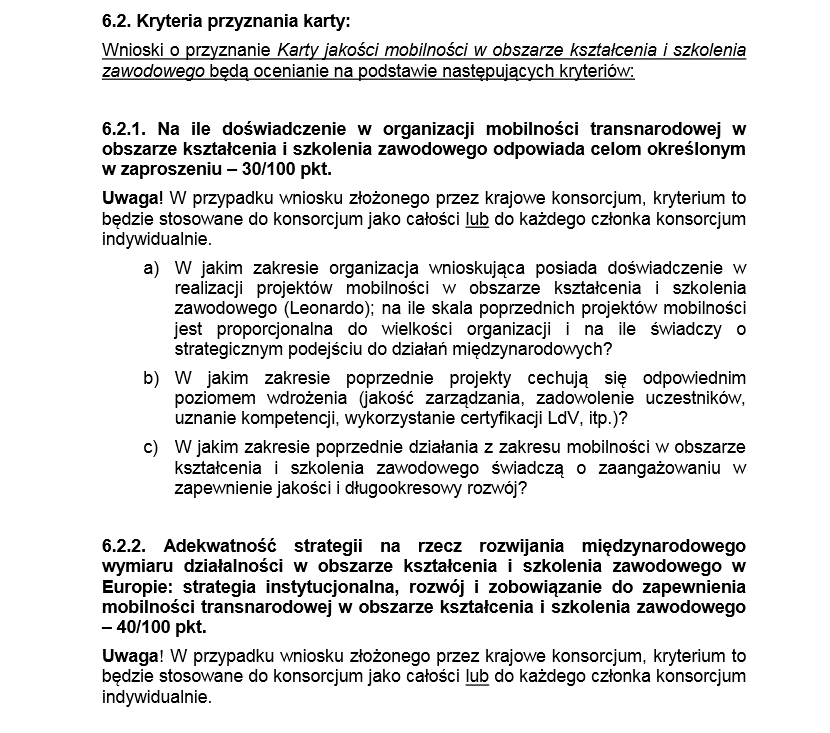 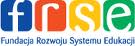 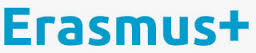 Umiędzynarodowienie w kryteriach oceny wniosku
Zaproszenie, p. 3, Cele i opis
„.. rozwijanie podejścia międzynarodowego w całej organizacji wysyłającej, np. poprzez nawiązywanie kontaktów z podmiotami w innych krajach, propagowanie nauki języków obcych oraz wykraczanie poza krajowe podejście do kształcenia i szkolenia zawodowego.”

Zaproszenie, p. 6.2, Kryteria przyznania karty
- na ile wcześniejsze doświadczenia „.. Świadczą o strategicznym podejściu do działań międzynarodowych?”.
- adekwatność strategii umiędzynarodowienia instytucji:
Trwałość rozwijania międzynarodowego wymiaru działalności
Długookresowość 
Wpływ na  rozwój programów nauczania i umiejętności w odniesieniu do potrzeb rynku pracy
Realność celów strategicznych, operacyjnych i proponowanych działań (zasada SMART)
Wpływ mobilności osób uczących się i kadry na programy nauczania
ANALIZA POTRZEB
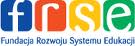 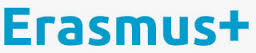 doświadczenie

 zasoby - kadra

 diagnoza potrzeb
POWOŁANIE ZESPOŁU
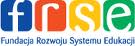 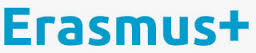 zarządzenie dyrektora szkoły w sprawie powołania zespołu do opracowania strategii internacjonalizacji ZSP,

 określenie celów – cele strategiczne, 
                                    cele operacyjne, 
                                    działania
CEL STRATEGICZNY, CELE OPERACYJNE, DZIAŁANIA - PRZYKŁAD
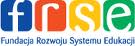 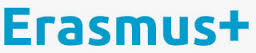 Cel strategiczny:
Intensyfikacja współpracy międzynarodowej.

Cele operacyjne:
- pozyskanie nowych partnerów,
- podjęcie działań międzynarodowych w nowych obszarach kształcenia zawodowego,
- rozwój mobilności kadry (nauczyciele i pracownicy administracji szkolnej),
- zwiększenie liczby mobilności uczniów,
- usprawnienie procesu pozyskiwania funduszy zewnętrznych.

Opis działań.
    Mimo dużej liczby realizowanych przedsięwzięć z partnerami wywodzącymi się 
z różnych krajów członkowskich Unii Europejskiej, istnieje potrzeba pozyskania nowych partnerów do realizowania wspólnych działań z zakresu mobilności edukacyjnej……………….
OPRACOWANIE STRATEGII INTERNACJONALIZACJI 
ZSP w CHOJNIE
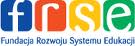 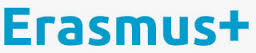 Strategia internacjonalizacji
Zespołu Szkół Ponadgimnazjalnych
w Chojnie
 
Wprowadzenie.
Funkcjonowanie współpracy międzynarodowej w Zespole Szkół Ponadgimnazjalnych w Chojnie w latach 2006 – 2014.
Cele strategiczne, operacyjne i działania Zespołu Szkół Ponadgimnazjalnych 
      w Chojnie w obszarze internacjonalizacji na lata 2015 – 2021.
4.   Schemat organizacyjny realizacji zadań z obszaru współpracy międzynarodowej         w ZSP w Chojnie.
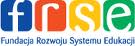 SCHEMAT ORGANIZACYJNY
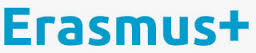 ZESPÓŁ SZKÓŁ PONADGIMNAZJALNYCH W CHOJNIE
ORGAN PROWADZĄCY POWIAT GRYFIŃSKI
STRATEGIA INTERNACJONALIZACJI
WICEDYREKTOR 
ds. WYCHOWAWCZYCH
GŁÓWNY KSIĘGOWY
DYREKTOR
KOORDYNATOR ds. WSPÓŁPRACY MIĘDZYNARODOWEJ
ZESPÓŁ NAUCZYCIELI ds. REALIZACJI WSPÓŁPRACY MIĘDZYNARODOWEJ
PRACOWNIK ADMINISTRACJI
PRZYJĘCIE STRATEGII INTERNACJONALIZACJI
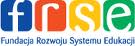 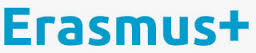 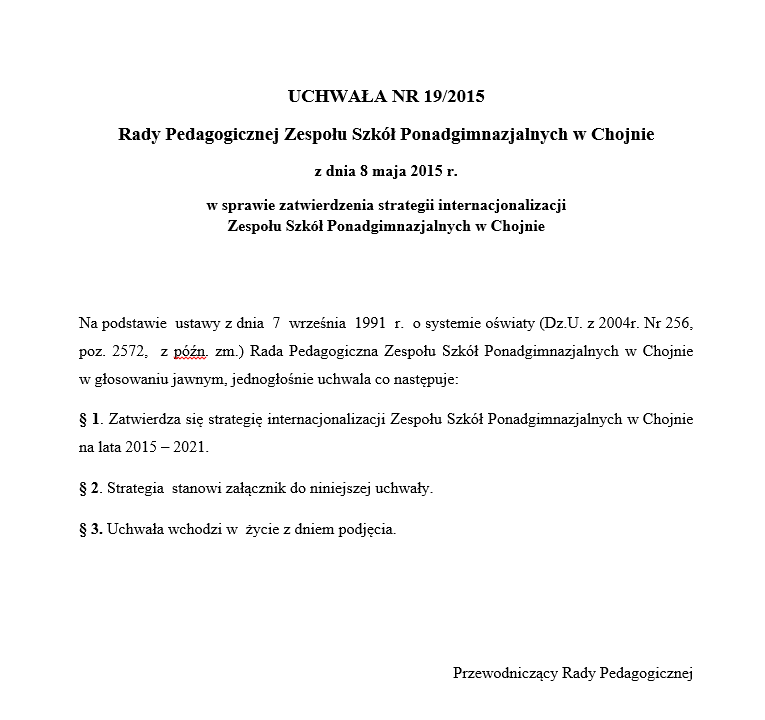 PRZYGOTOWANIE i ZŁOŻENIE WNIOSKU
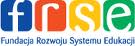 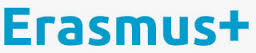 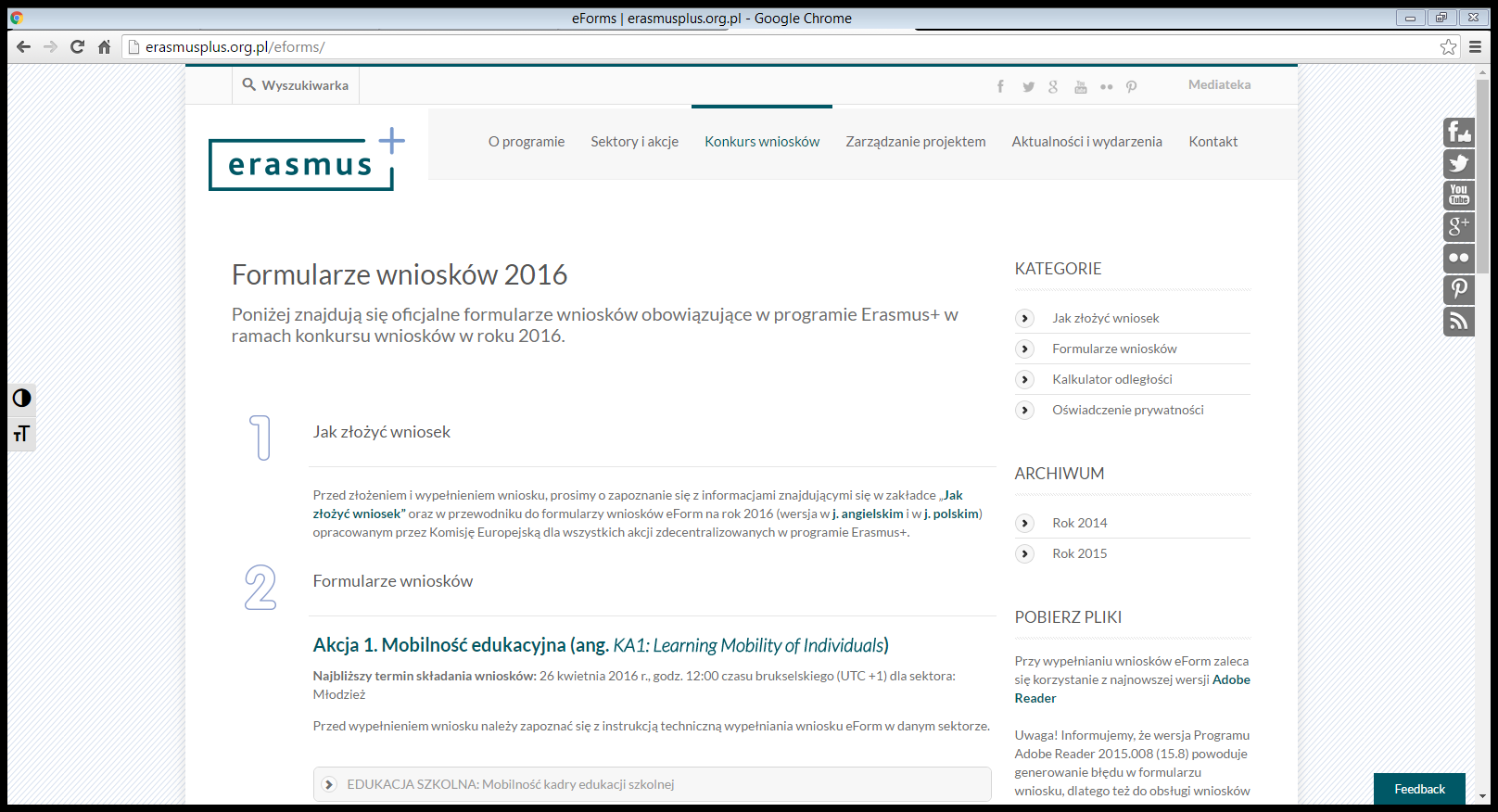 GOOD NEWS !!!
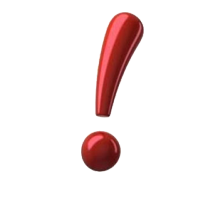 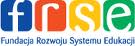 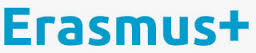 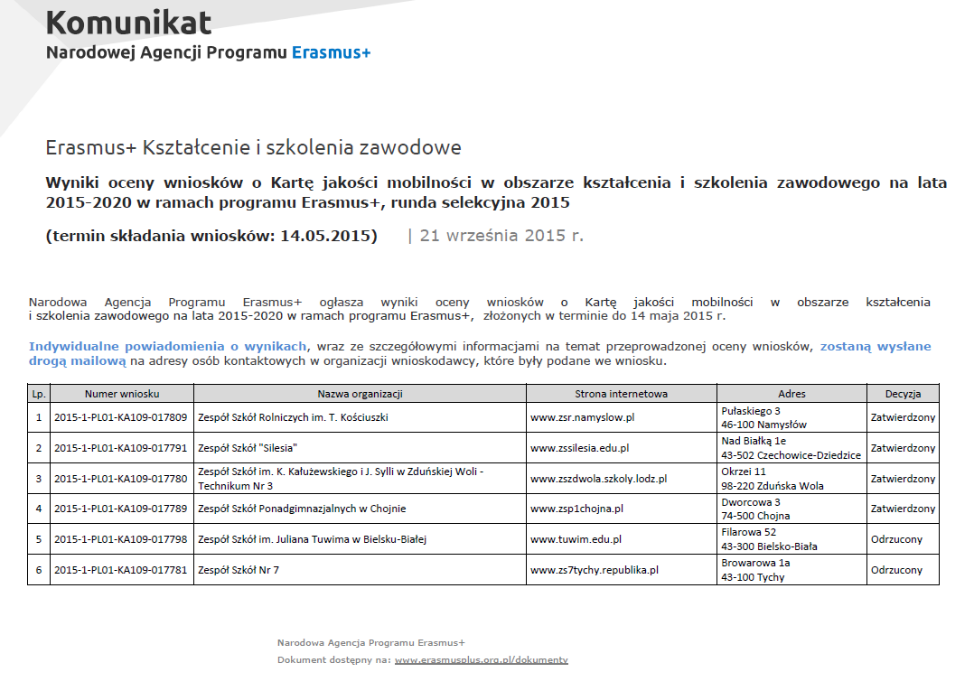 Szkoła otrzymała Kartę jakości mobilności w obszarze kształcenia i szkolenia zawodowego na lata 2015-2020 w ramach programu Erasmus+
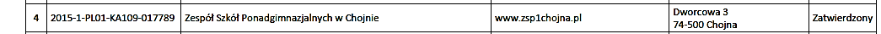 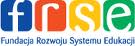 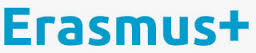 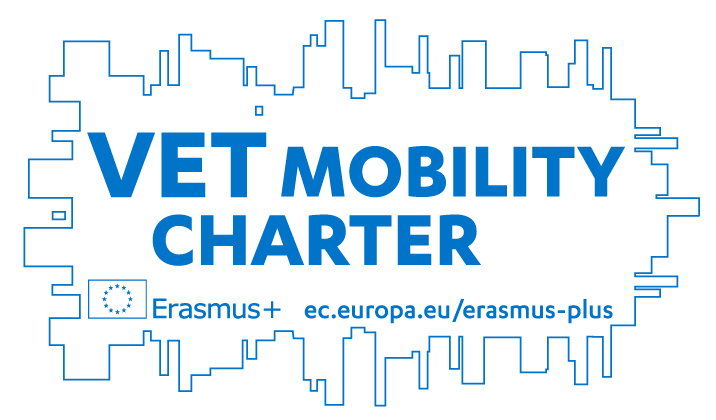 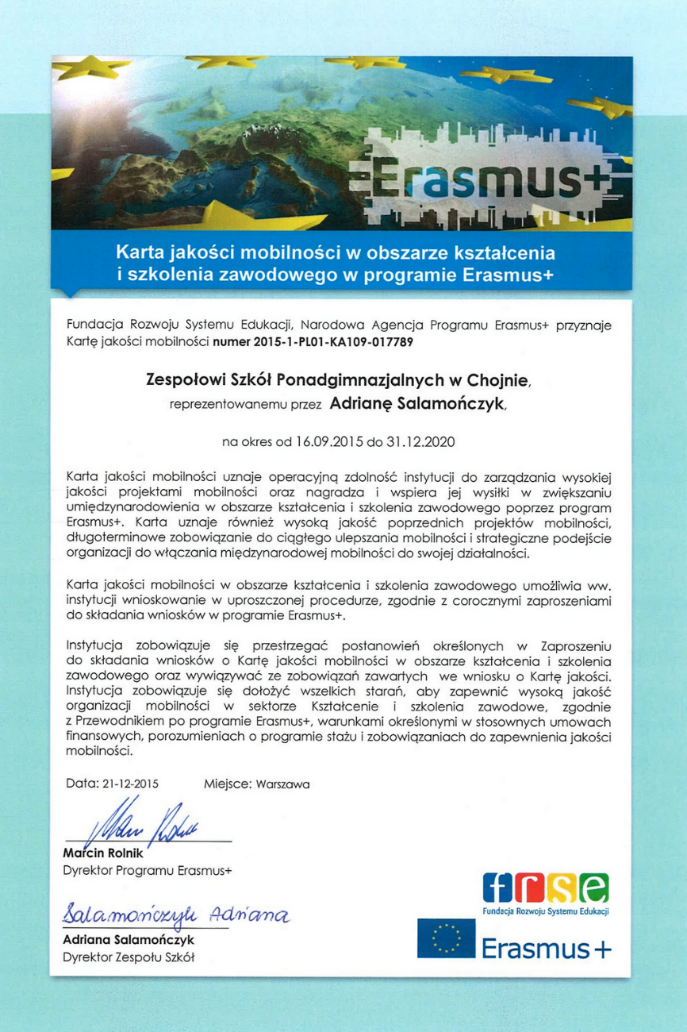 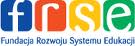 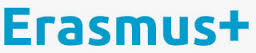 OCENA WNIOSKU
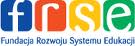 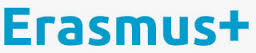 Sz. P. Adriana Salamończyk
Zespół Szkół Ponadgimnazjalnych w Chojnie
 
 
Wniosek numer: 2015-1-PL01-KA109-017789
 
Szanowni Państwo,
Fundacja Rozwoju Systemu Edukacji - Narodowa Agencja Programu Erasmus+ informuje, że została zakończona ocena wniosków o akredytację dla instytucji/konsorcjów, złożonych w programie Erasmus+ w sektorze kształcenia i szkolenia zawodowego w roku 2015. 
Informujemy, iż Państwa instytucja uzyskała Kartę jakości mobilności w obszarze kształcenia i szkolenia zawodowego.
OCENA WNIOSKU

Doświadczenie organizacji …/30 pkt.

Strategia umiędzynarodowienia …/40 pkt.

Zarządzanie jakością …/30 pkt.

Komentarz dla Wnioskodawcy.
WNIOSKI PO OCENIE
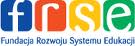 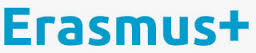 Ewaluacja strategii
Realizacja celów strategii
Udało się: 
nowi partnerzy,
mobilności nowych zawodów,
kurs językowy dla nauczycieli,
mobilności nauczycieli.
Nie udało się:
partner z Niemiec,
większa liczba nauczycieli przygotowujących wnioski.
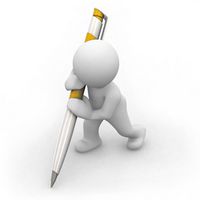 Dziękuję za uwagę


Janusz Cezary Salamończyk 
Zespół Szkół Ponadgimnazjalnych w Chojnie
www.zsp1chojna.pl